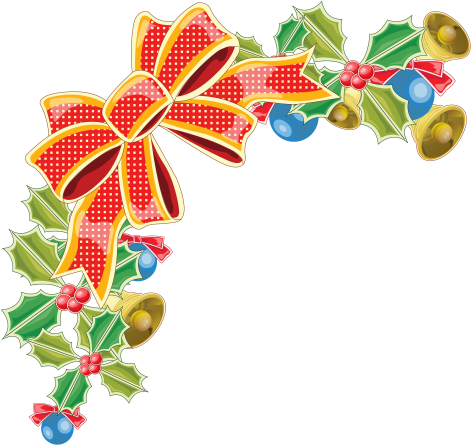 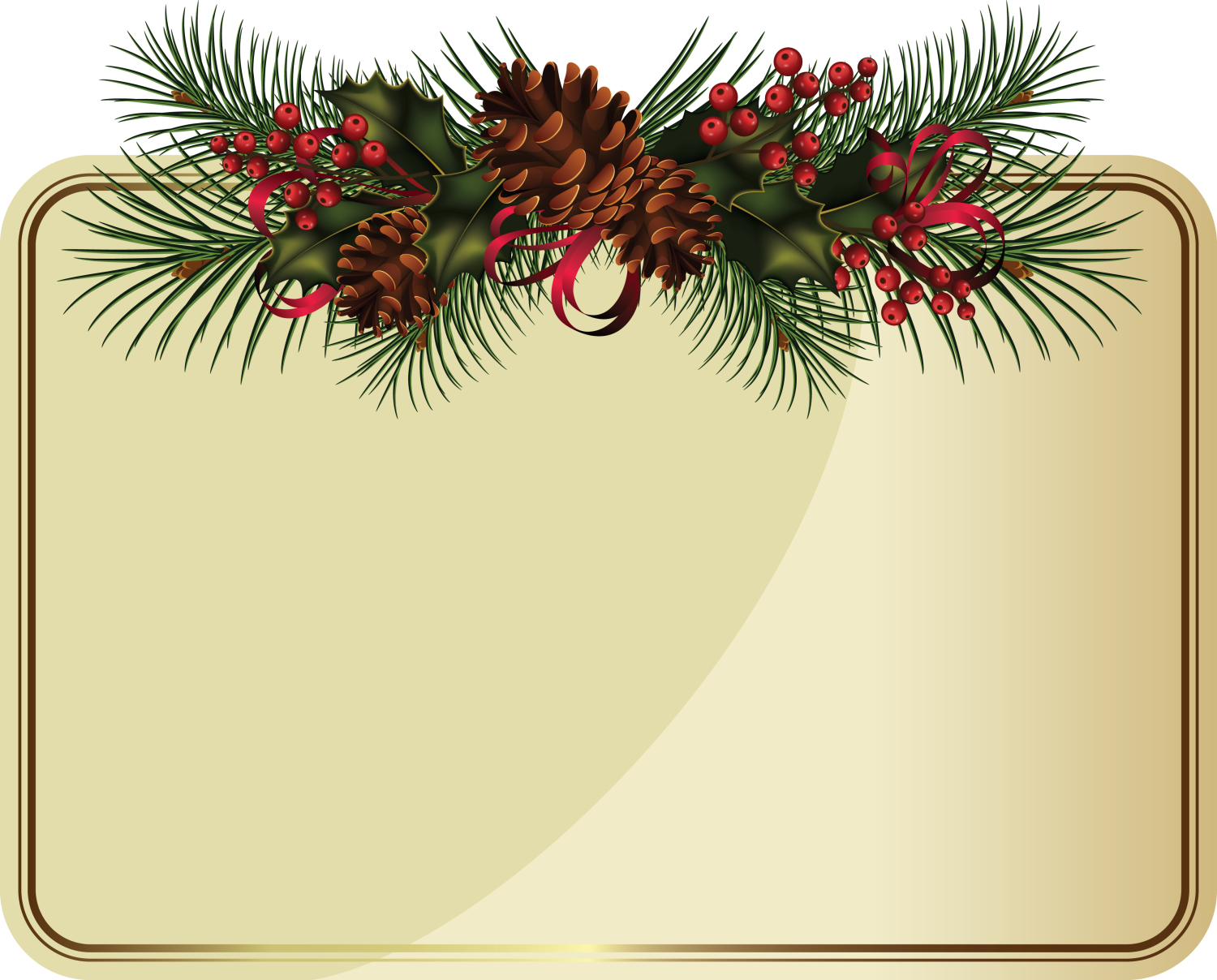 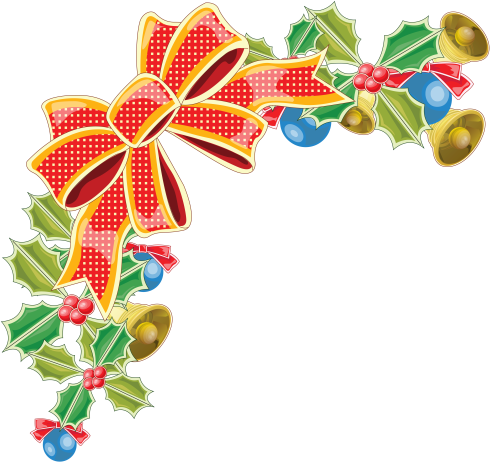 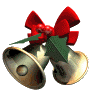 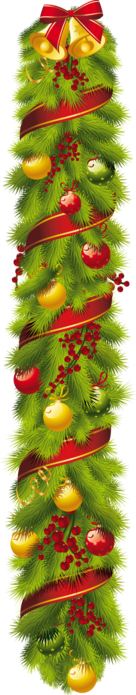 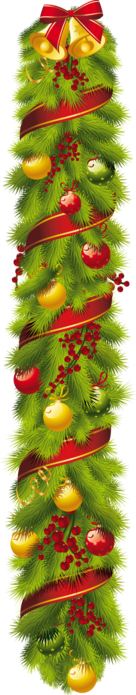 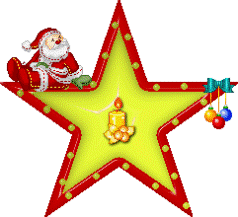 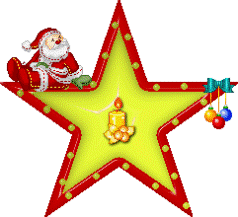 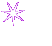 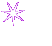 ЗИМНИЕ
ЗАГАДКИ
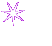 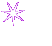 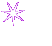 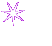 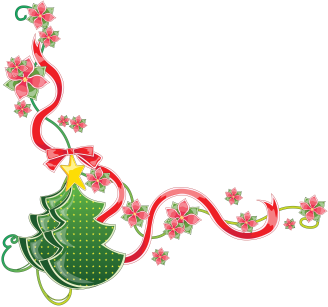 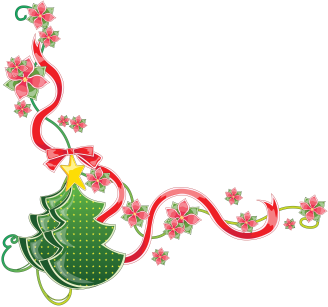 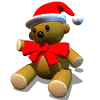 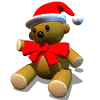 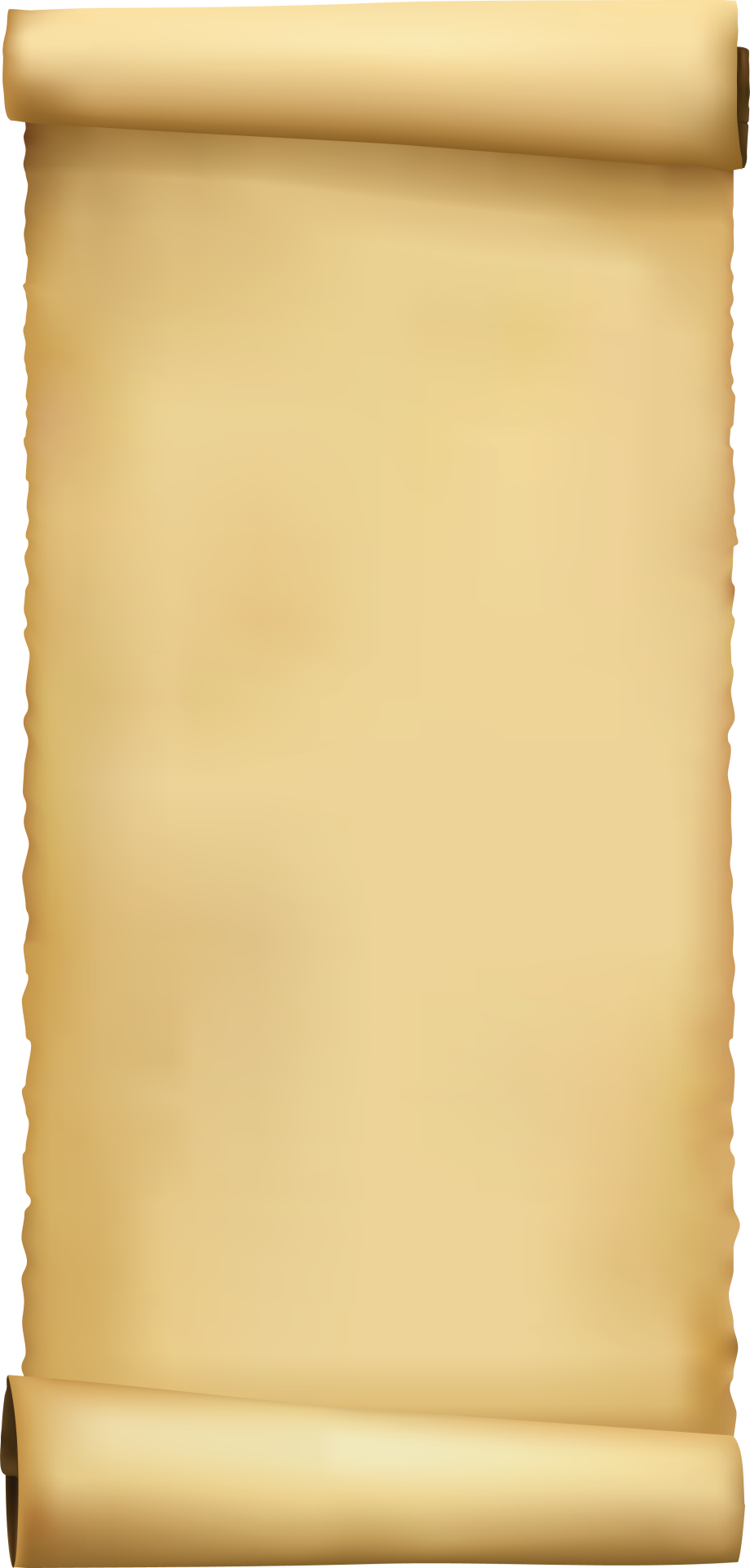 НОЧЬ. ЗИМА.НА НЕБЕ ЗВЕЗДЫ.
ДЕТИ СПЯТ.СОВСЕМ УЖ ПОЗДНО.
МЕСЯЦ НА НЕБЕ-РОЖОК,
ВЫПАЛ БЕЛЕНЬКИЙ...
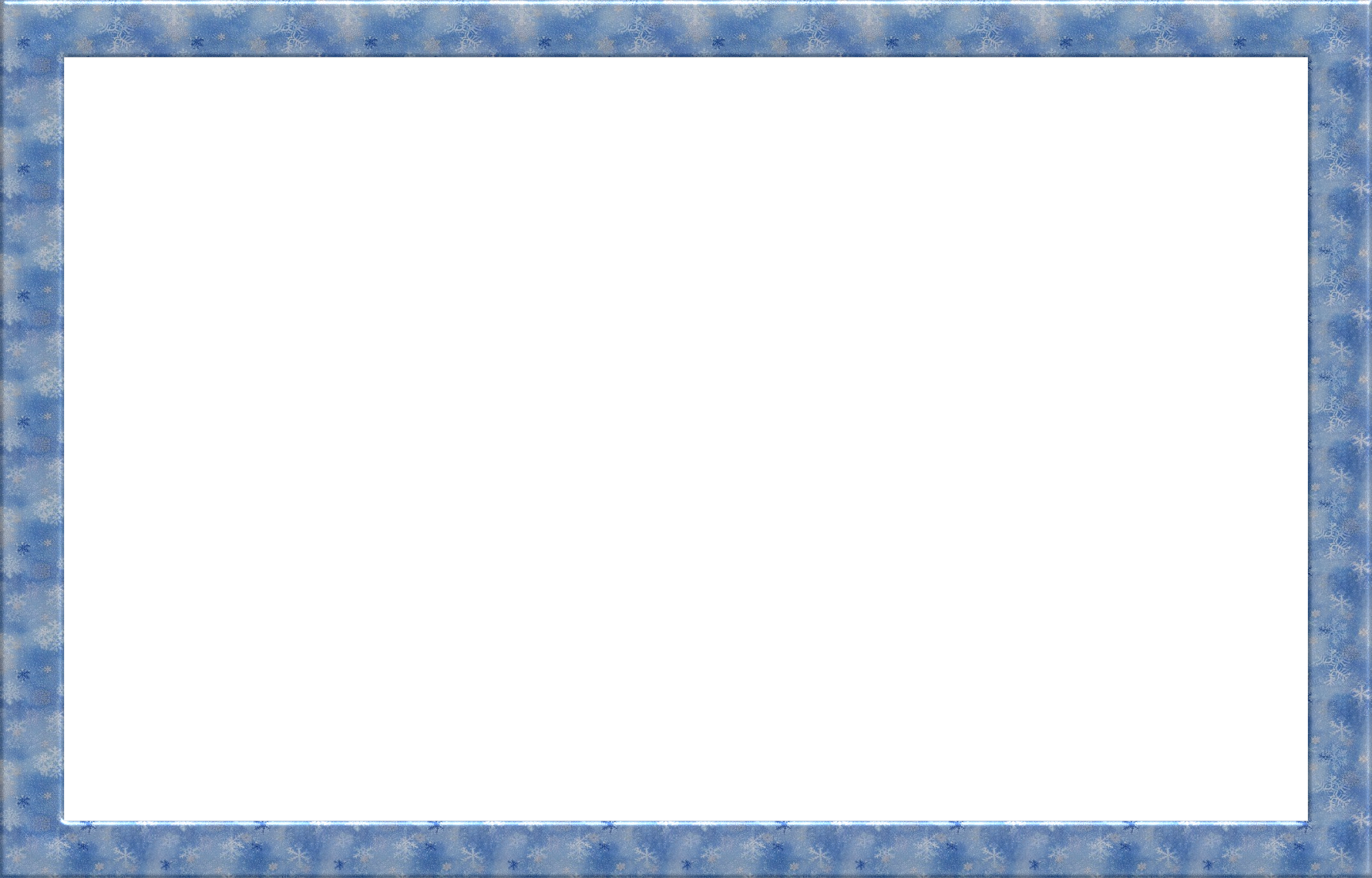 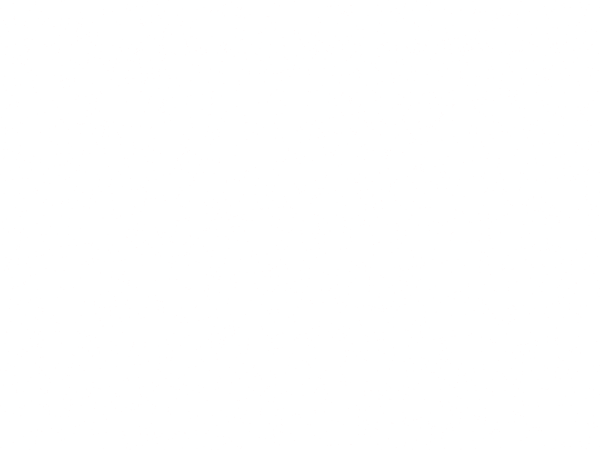 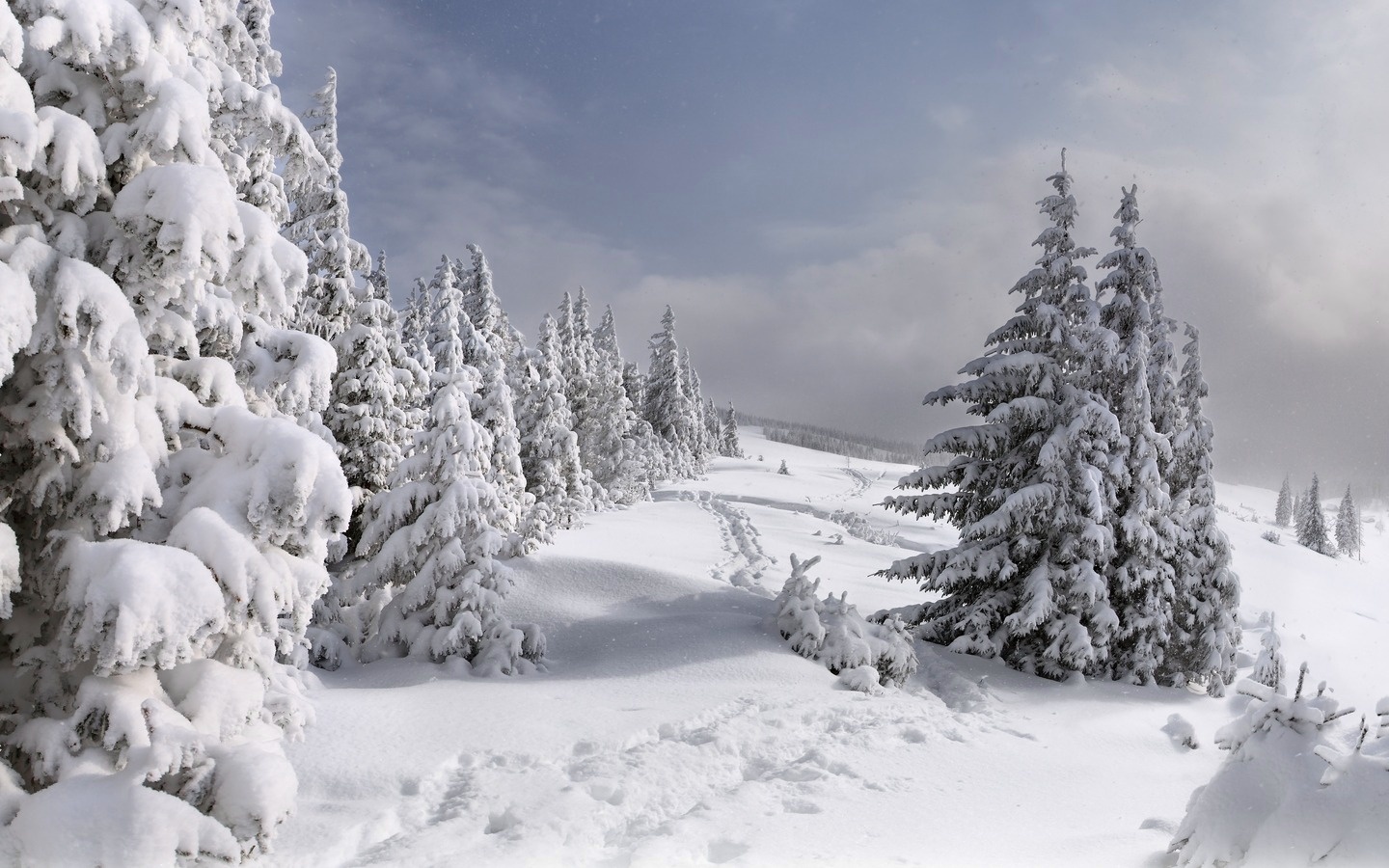 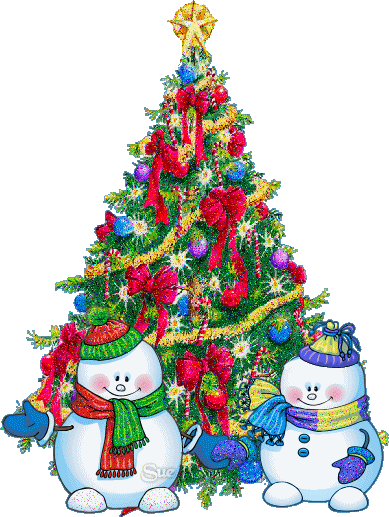 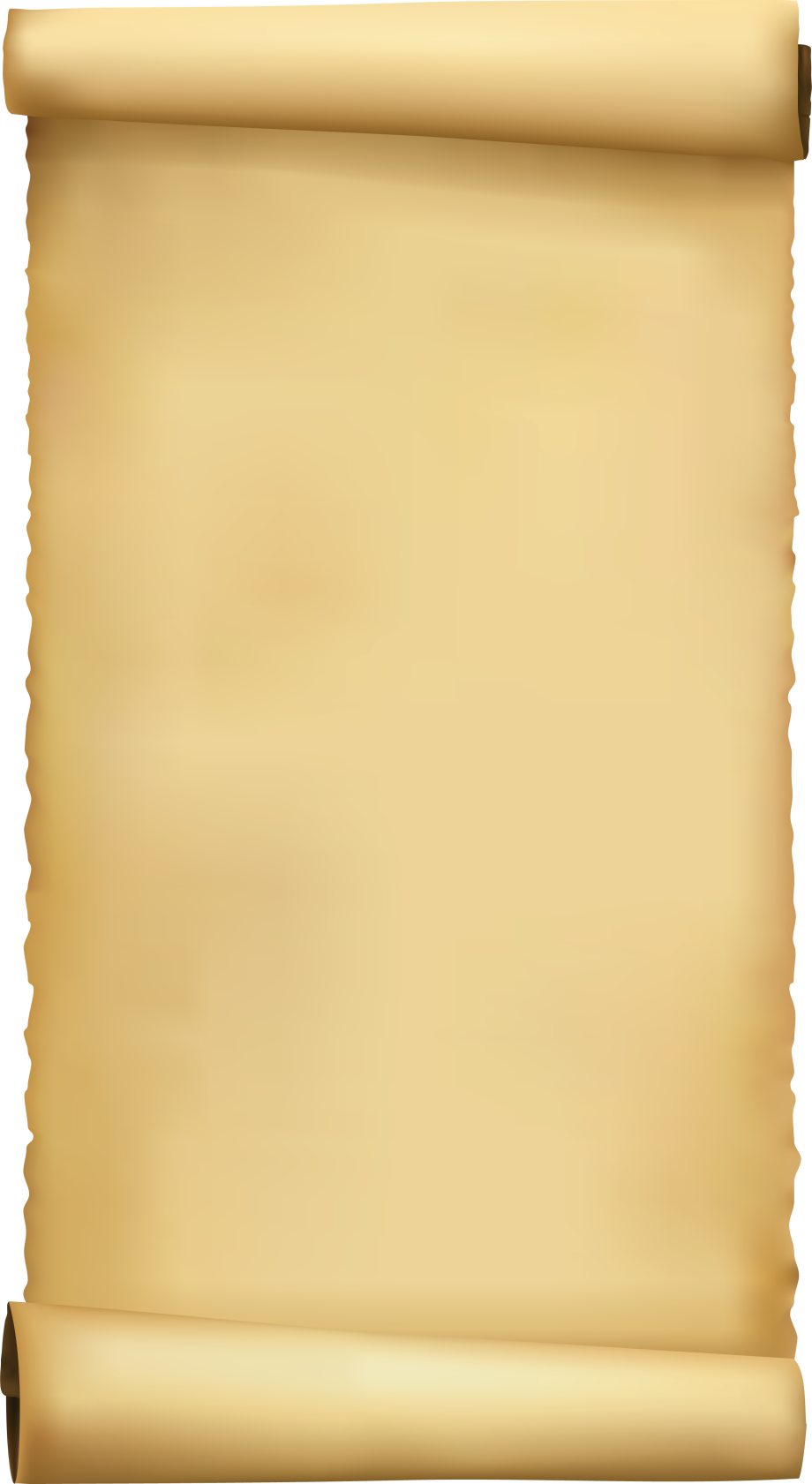 ЧЬИ РИСУНКИ НА ОКНЕ,
КАК УЗОР НА ХРУСТАЛЕ?
ЩИПЛЕТ ВСЯКОГО ЗА НОС
ГРОЗНЫЙ ДЕДУШКА...
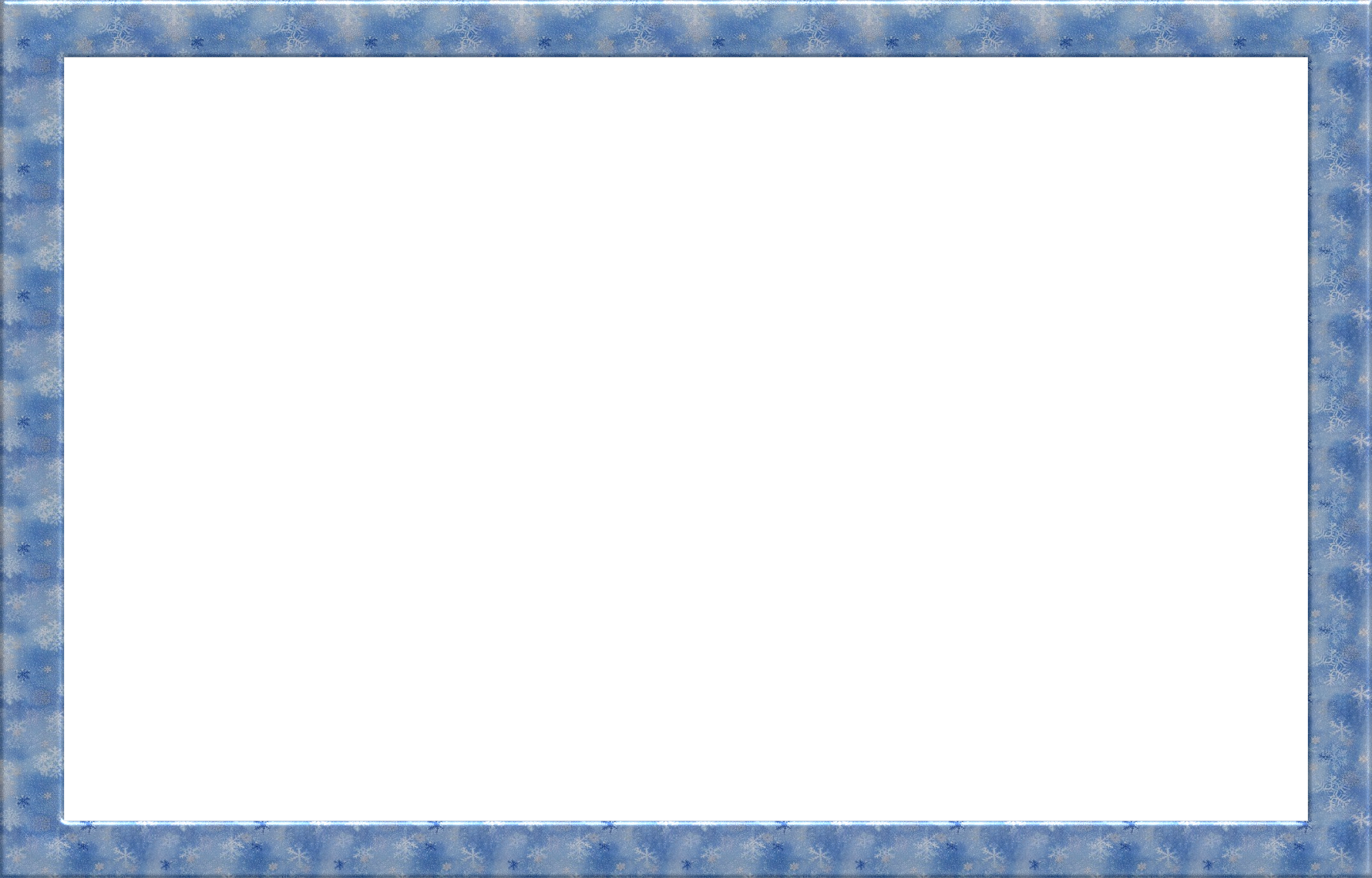 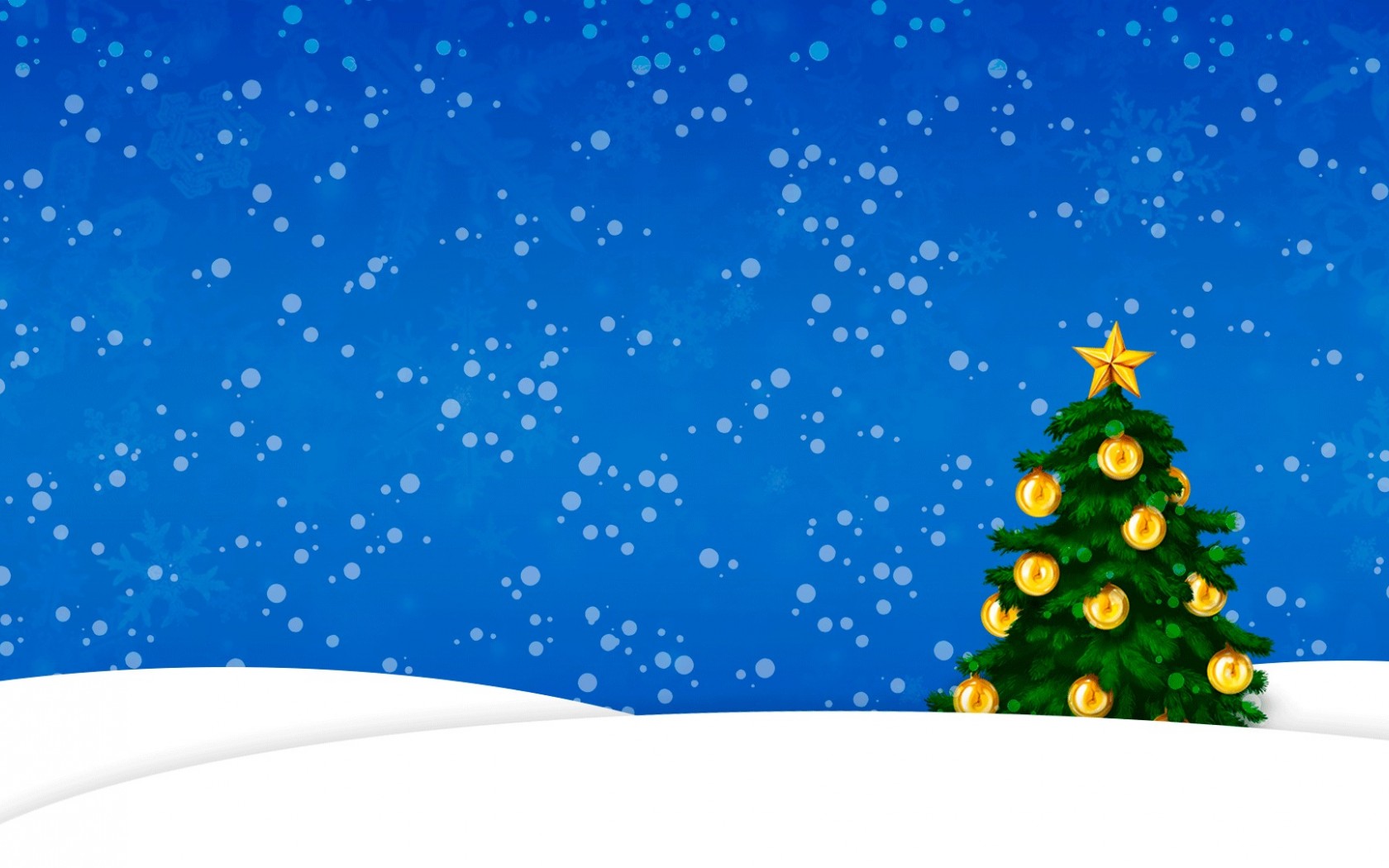 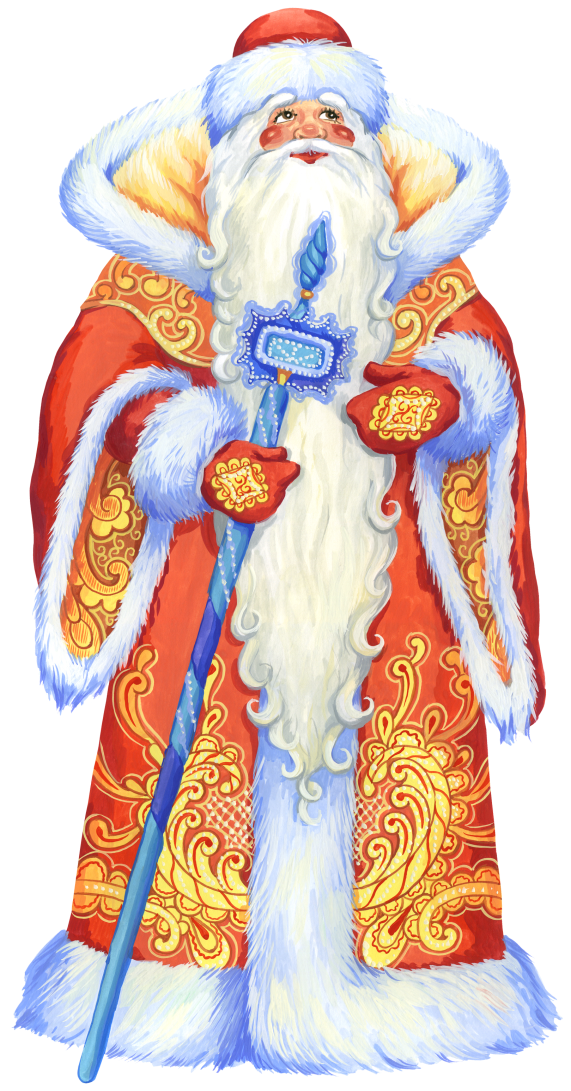 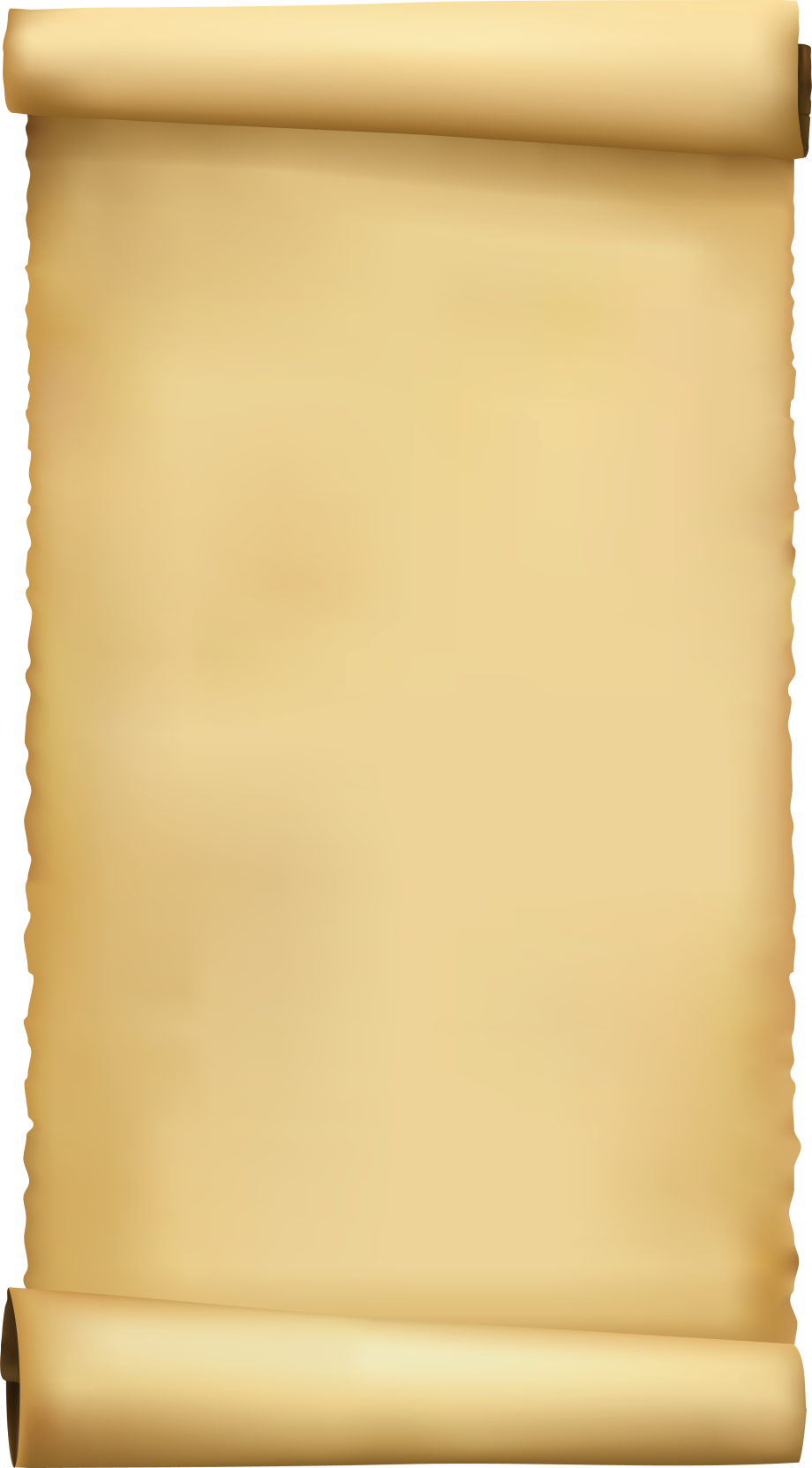 ЗИМОЙ В ЧАСЫ ВЕСЕЛЬЯ
ВИШУ НА ЯРКОЙ ЕЛИ Я.
СТРЕЛЯЮ СЛОВНО ПУШКА.
ЗОВУТ МЕНЯ...
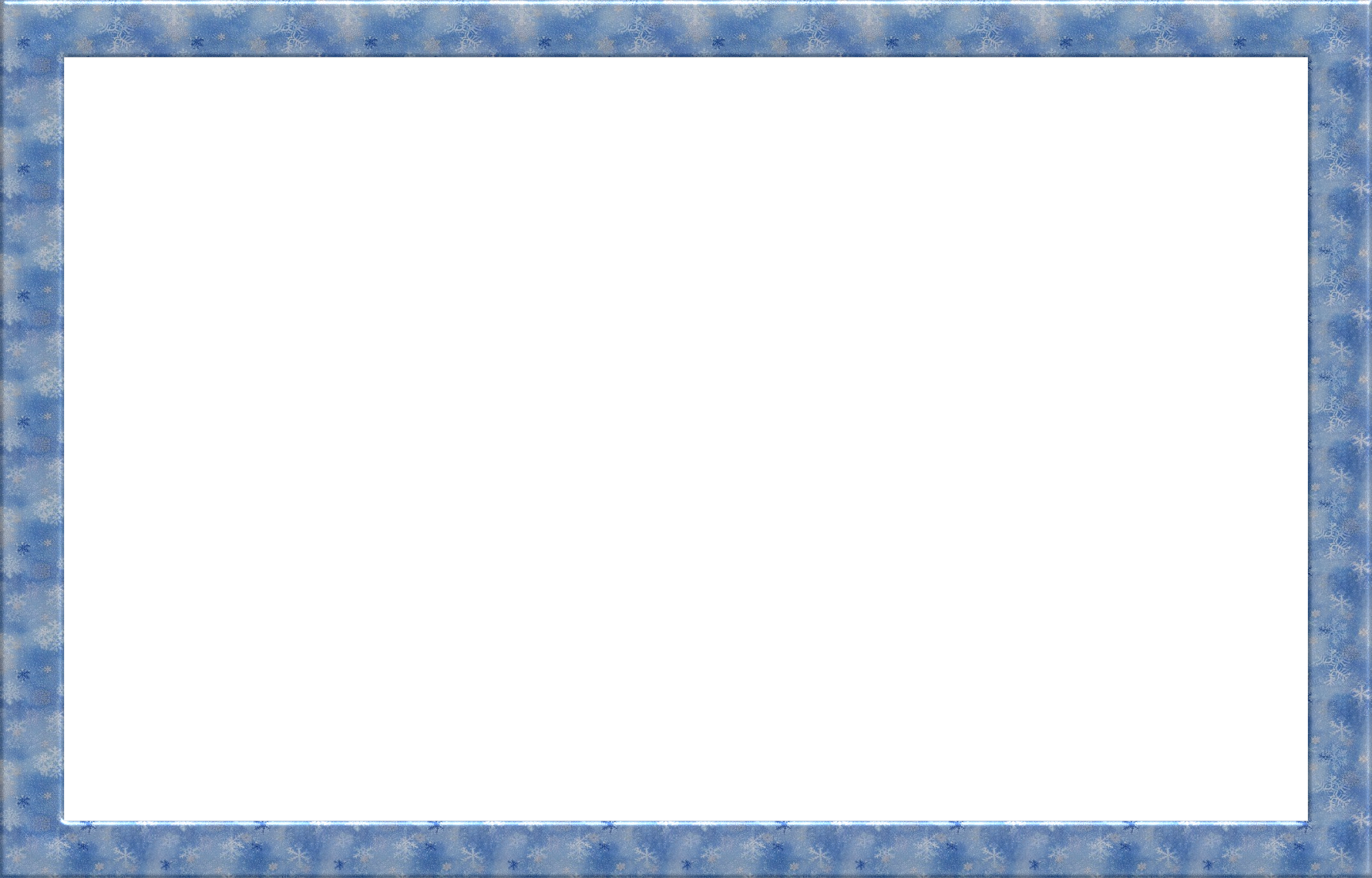 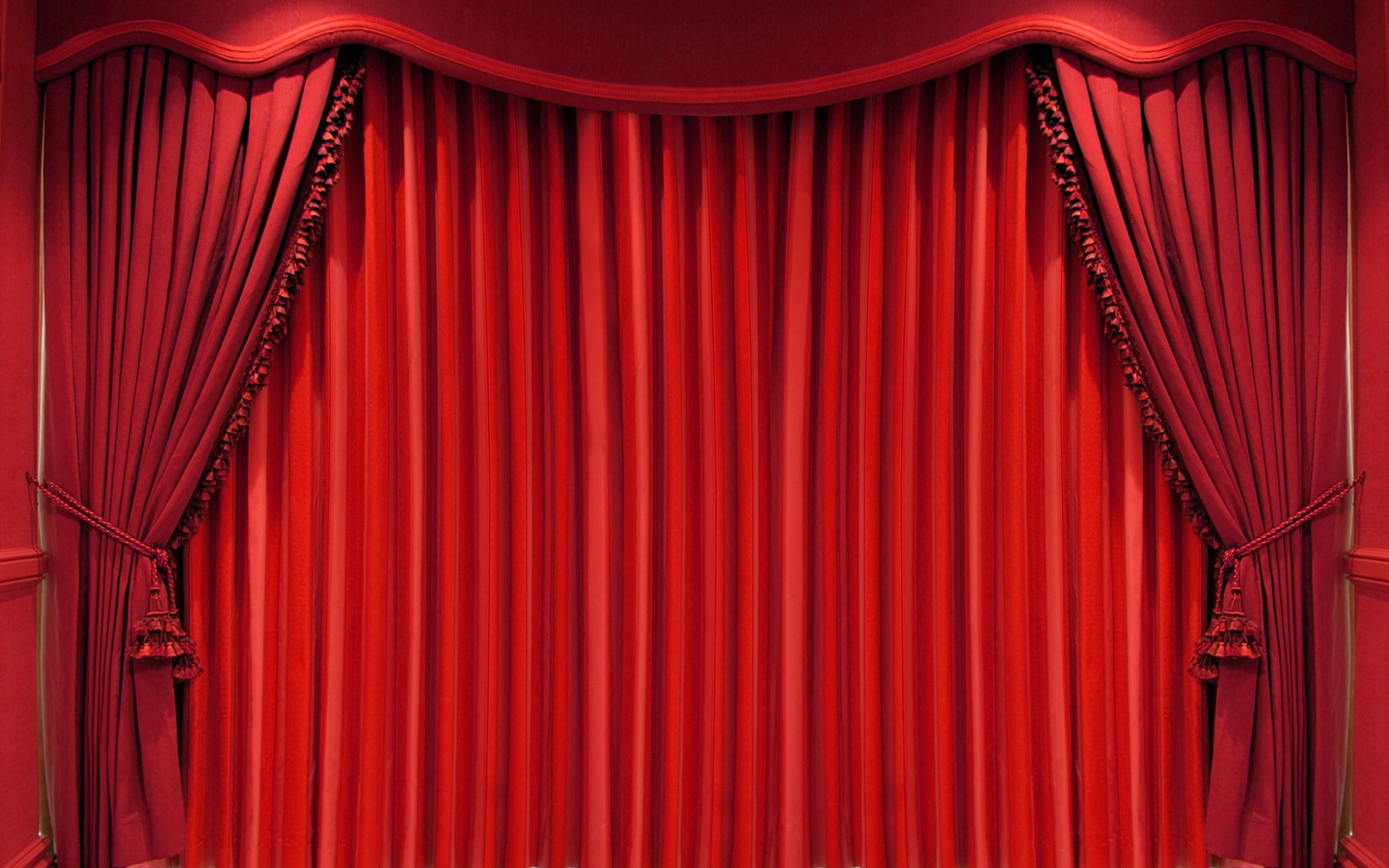 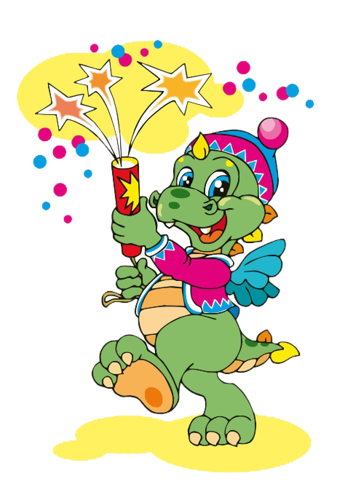 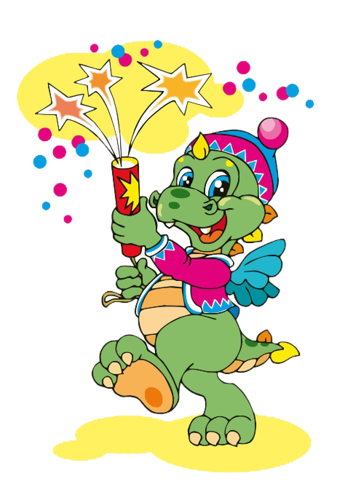 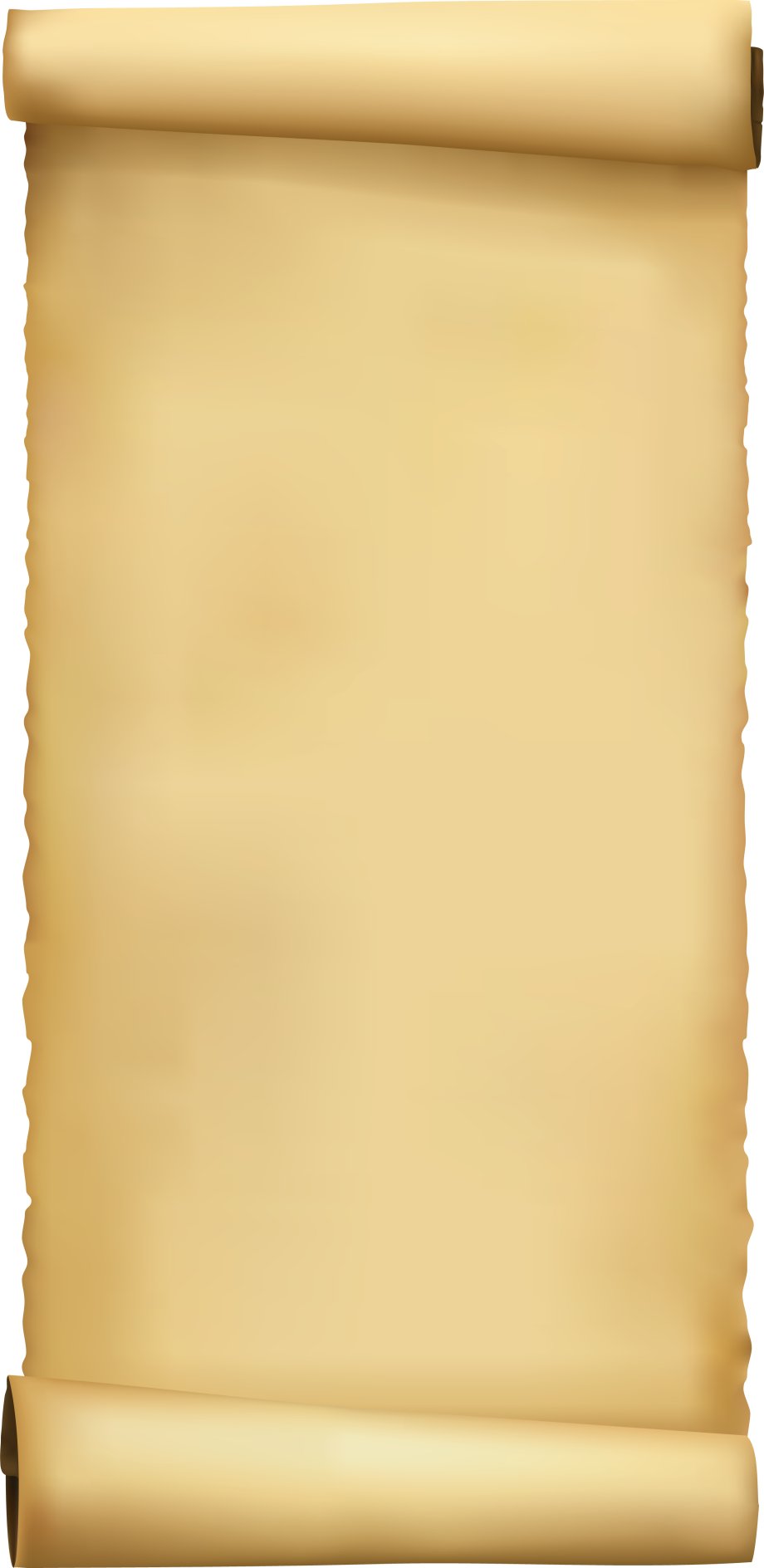 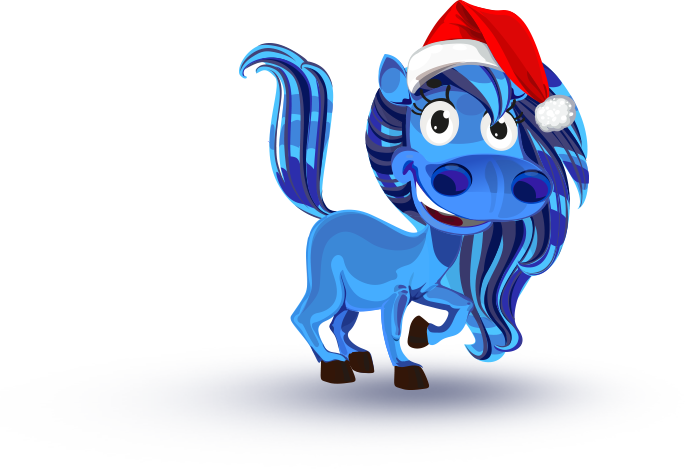 ЭТОЙ ПАЛКОЙ БЕЙ СМЕЛЕЕ,
ЧТОБ УДАР БЫЛ КАК ИЗ ПУШКИ.
ЭТА ПАЛКА ДЛЯ ХОККЕЯ,
И ОНА ЗОВЕТСЯ...
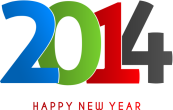 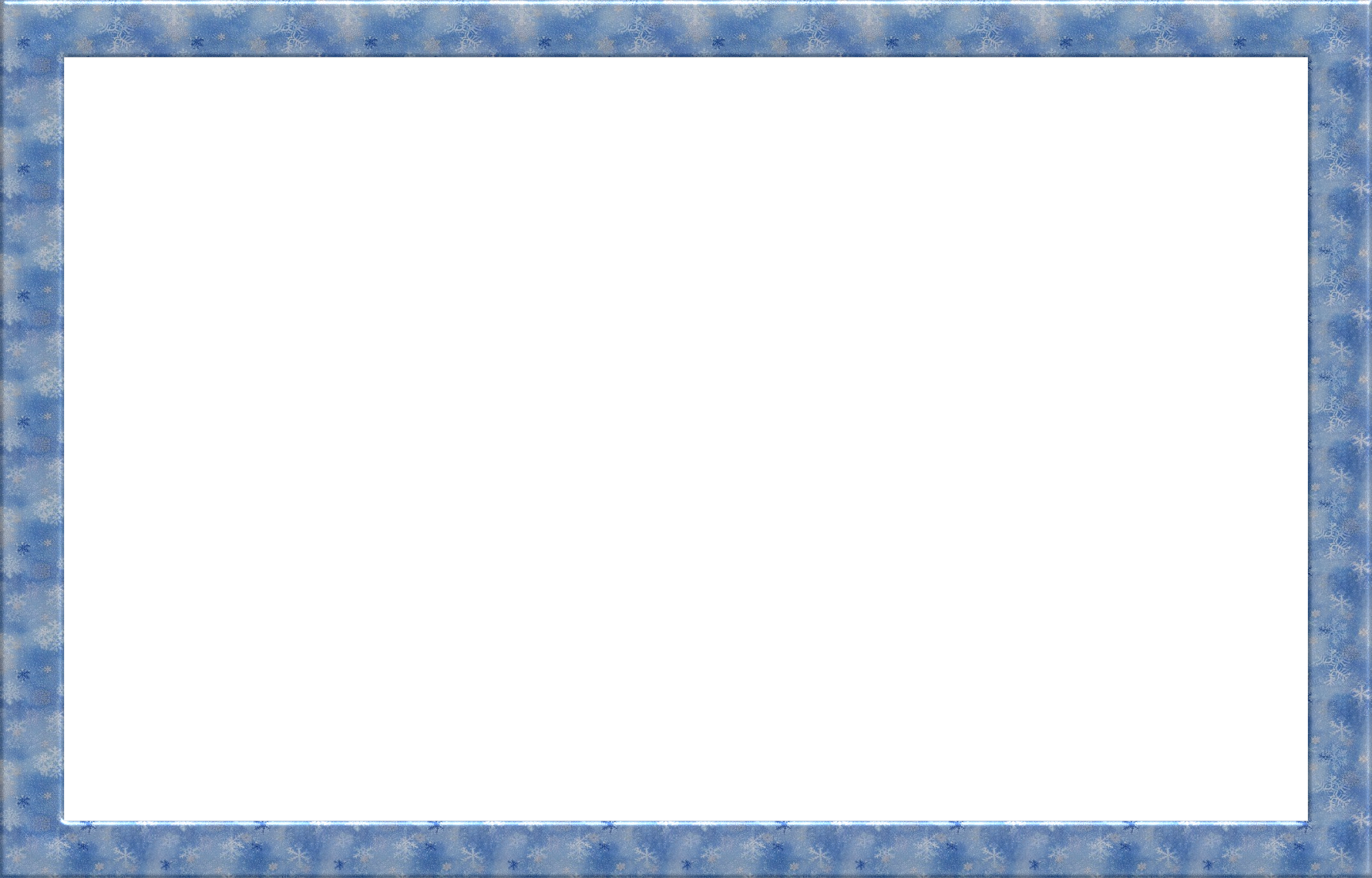 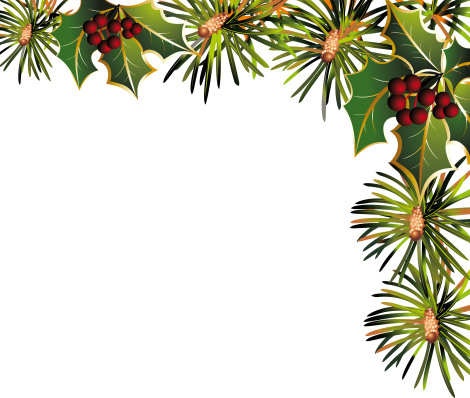 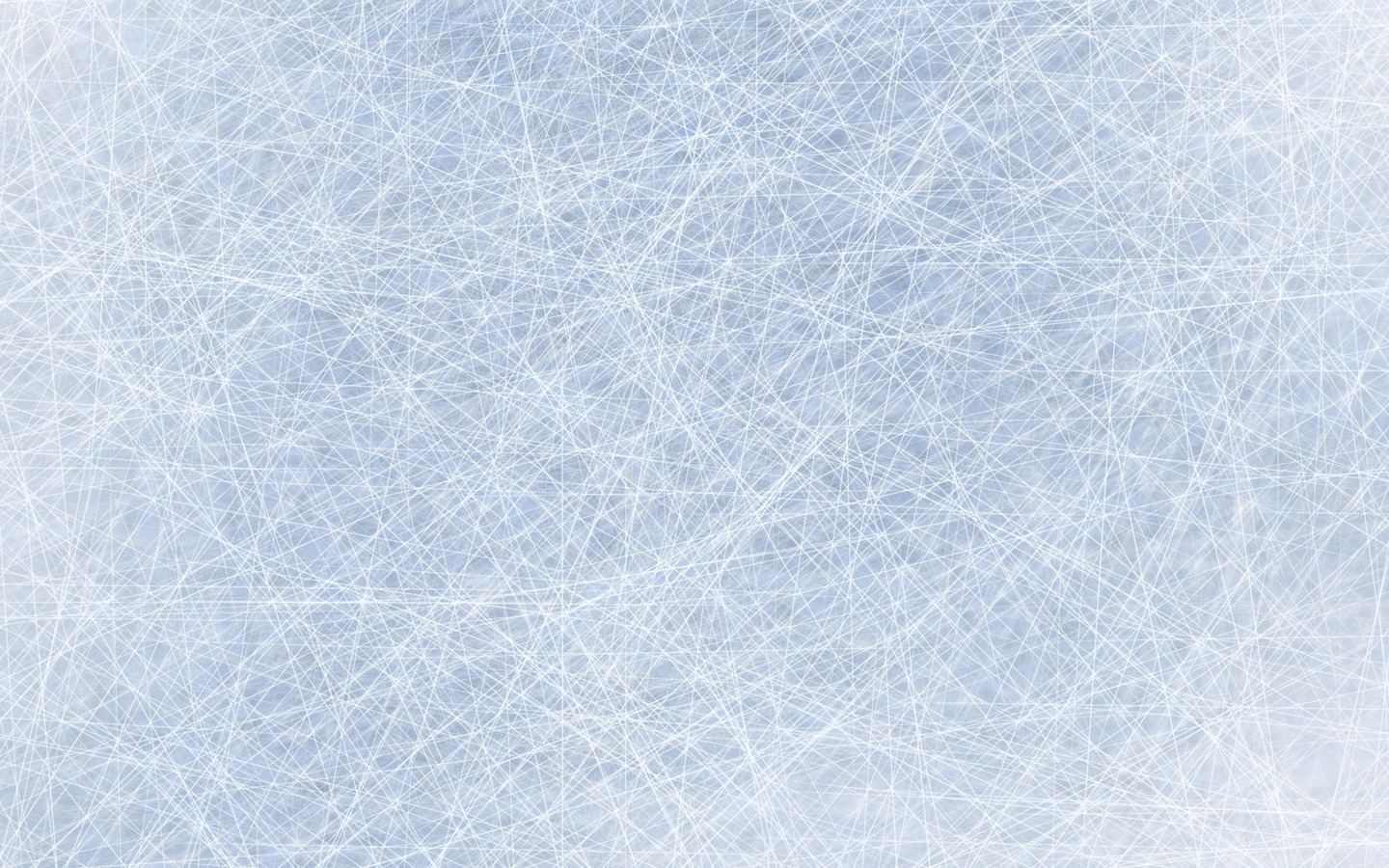 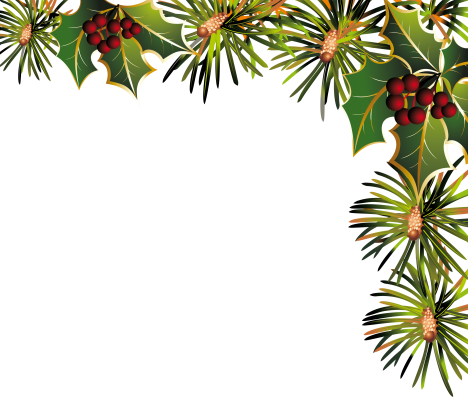 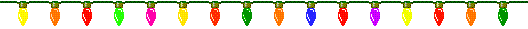 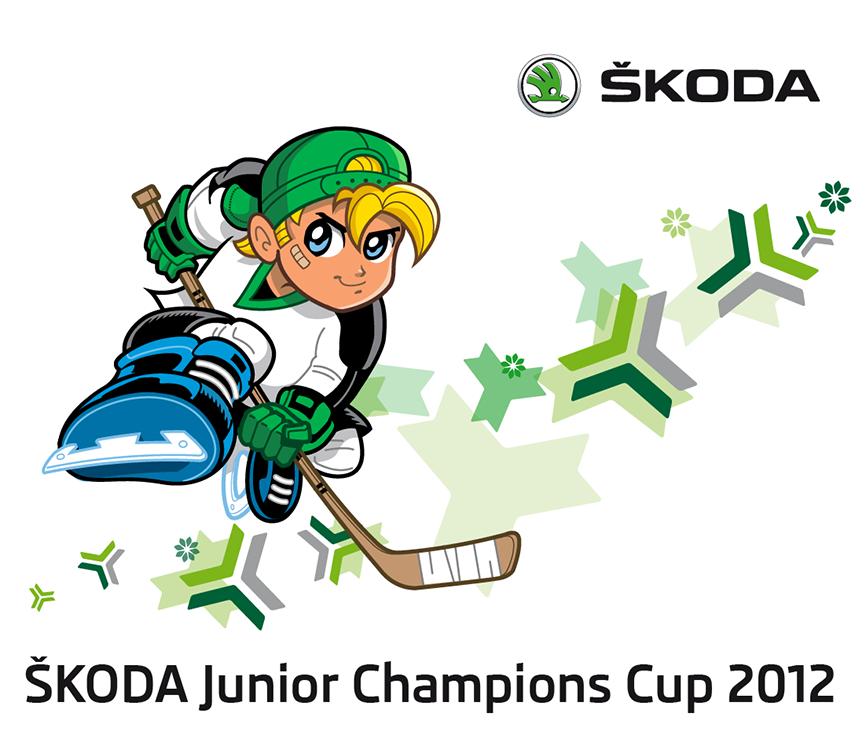 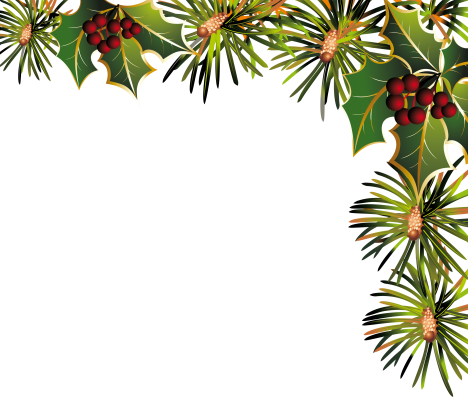 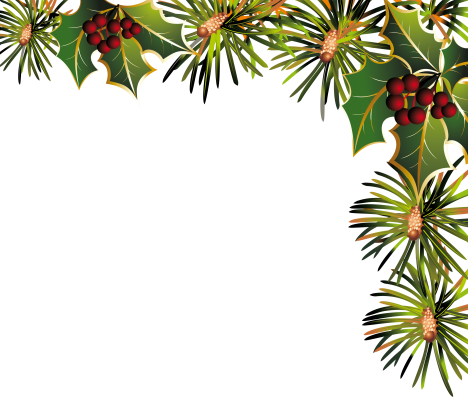 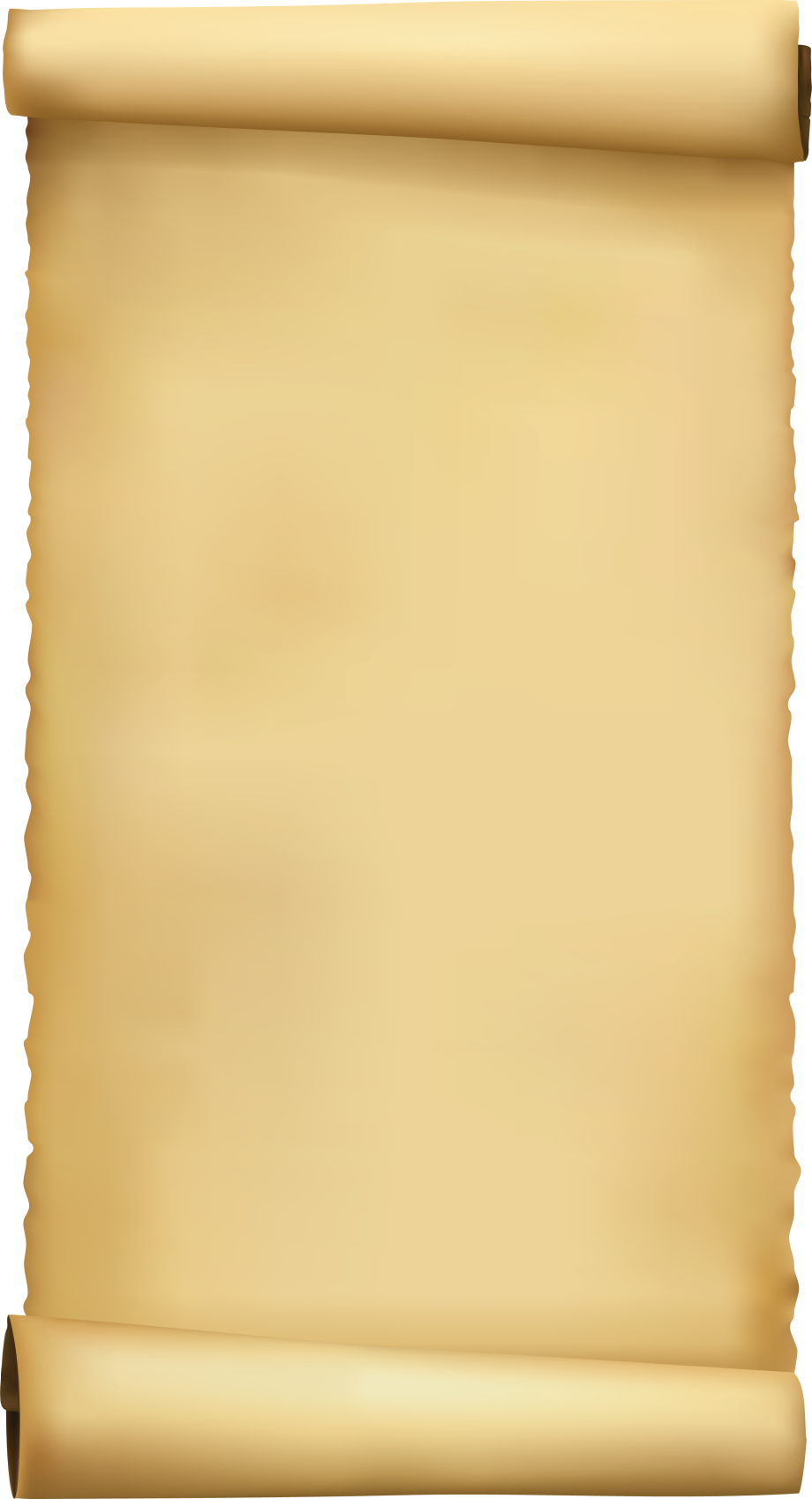 МЧУСЬ КАК ПУЛЯ Я ВПЕРЕД,
ЛИШЬ ПОСКРИПЫВАЕТ ЛЕД
ДА МЕЛЬКАЮТ ОГОНЬКИ.
А НЕСУТ МЕНЯ...
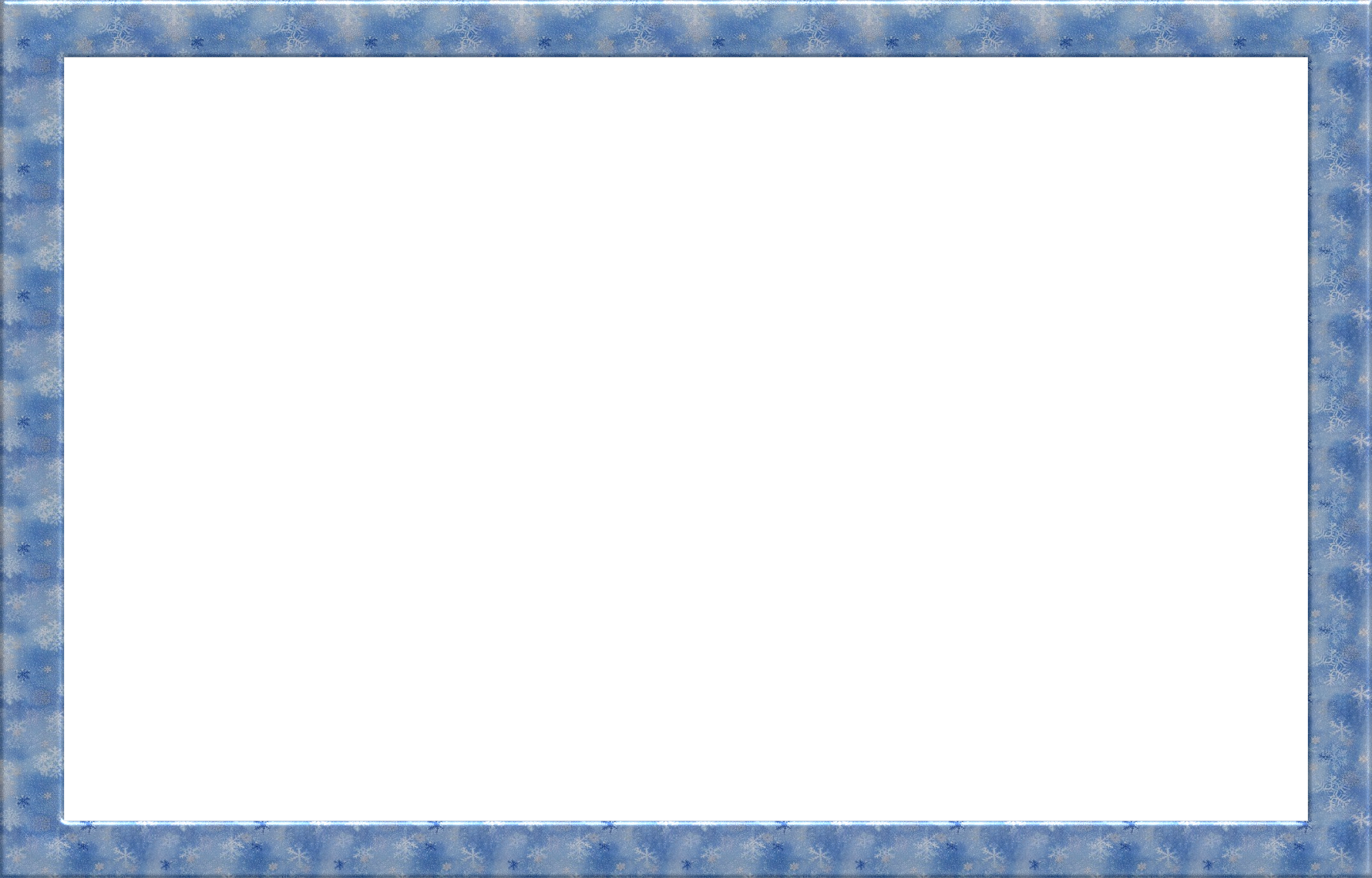 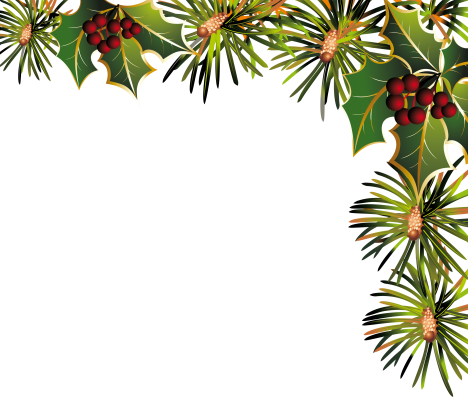 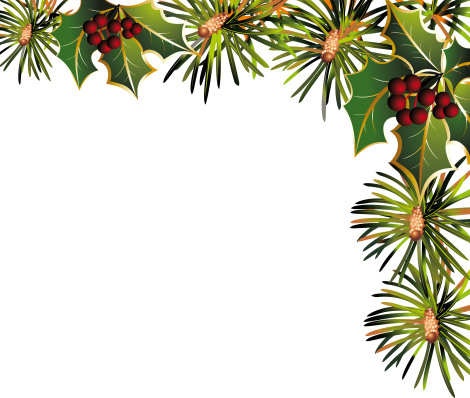 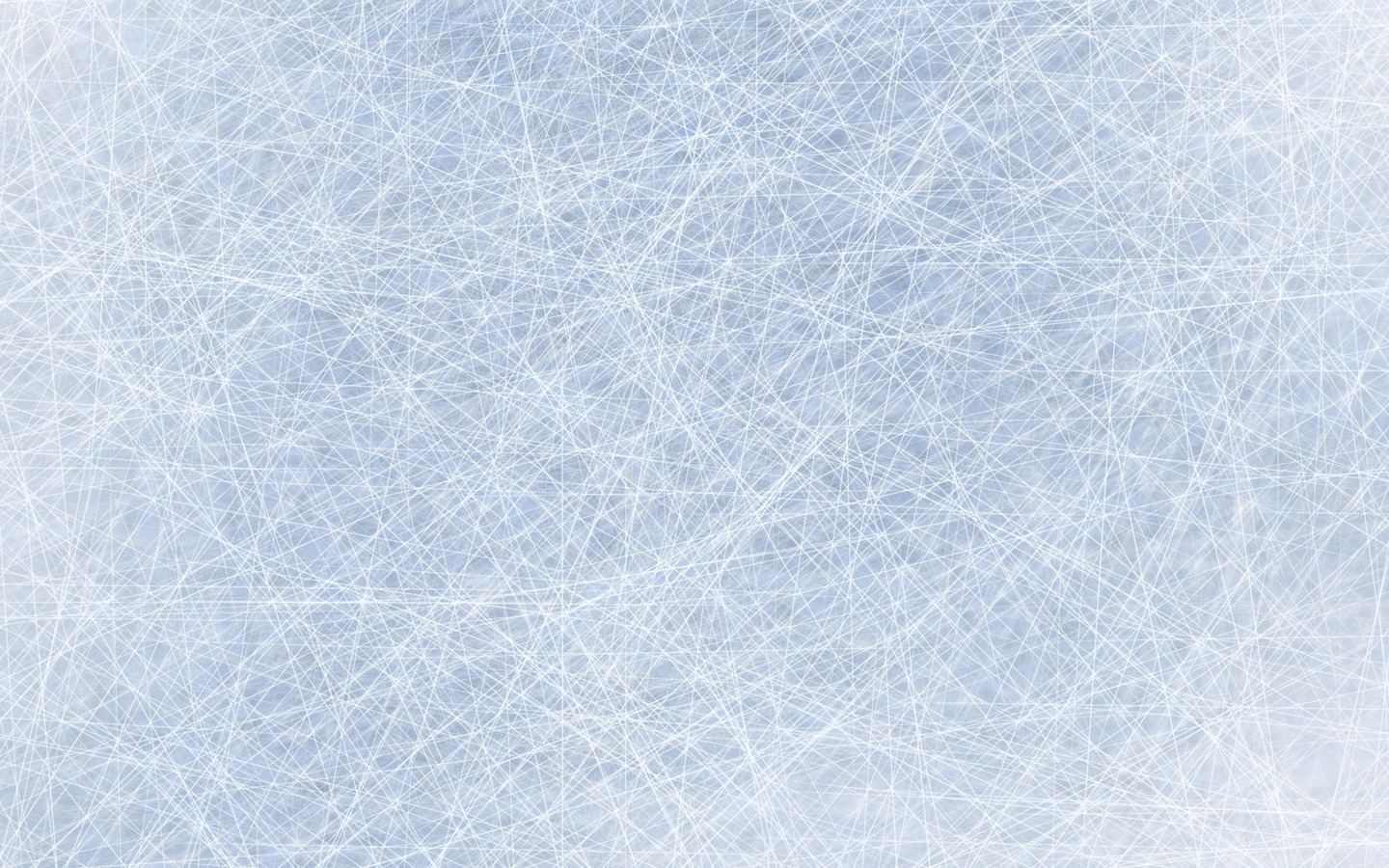 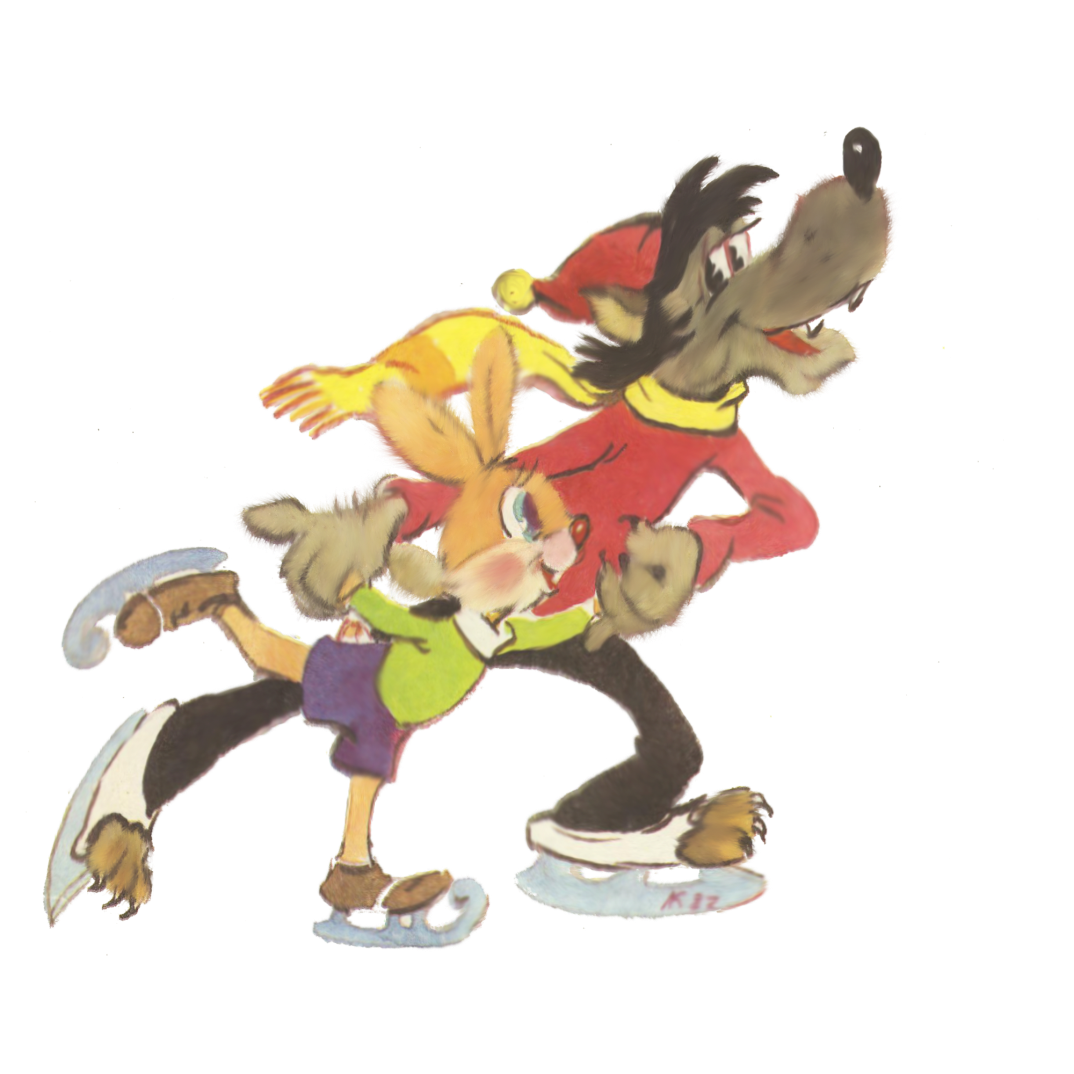 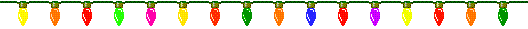 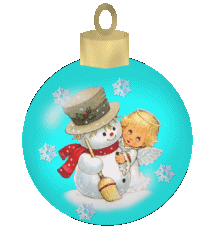 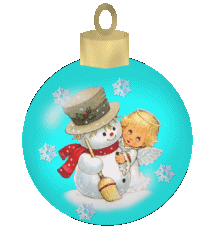 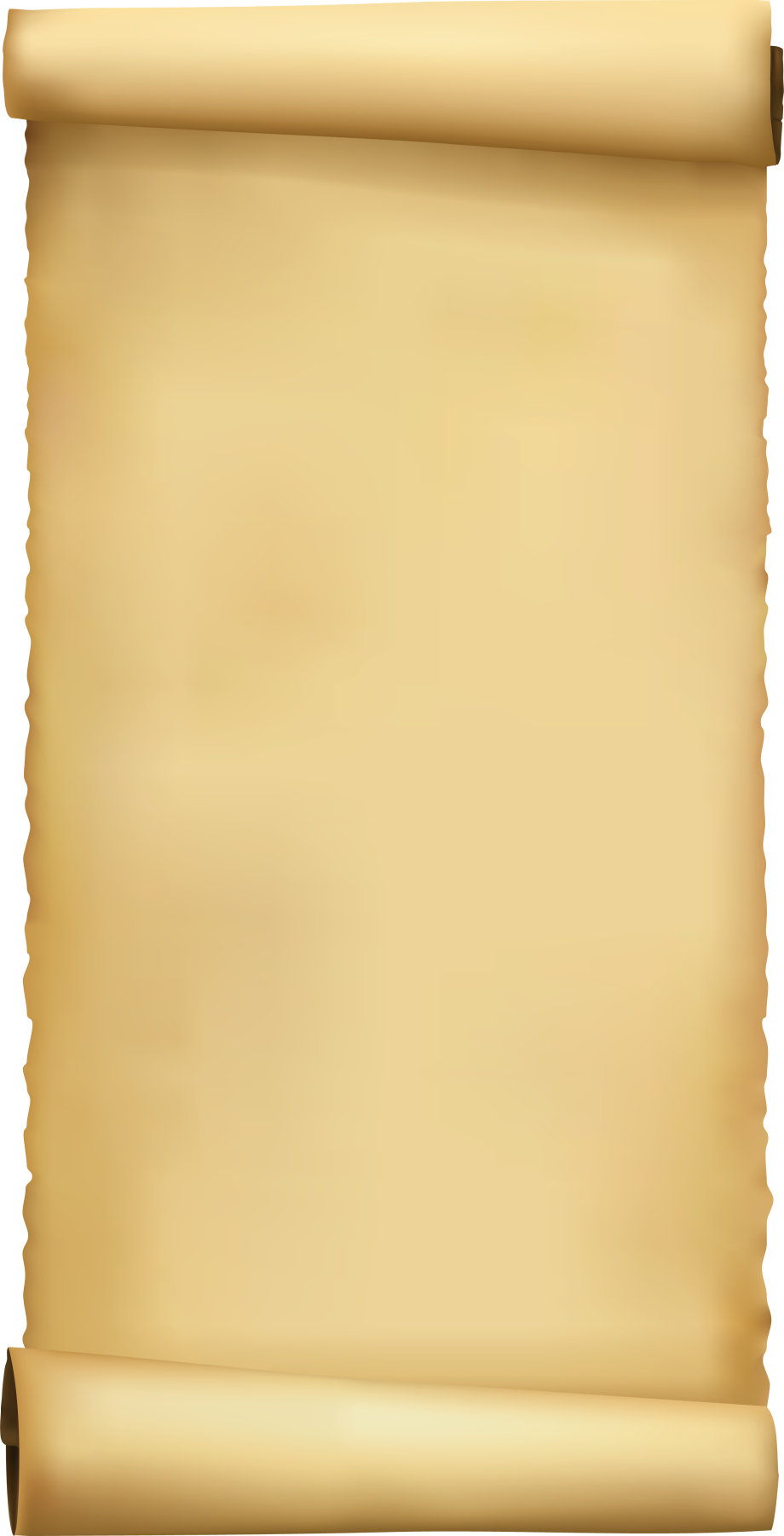 ВЗЯЛ ДУБОВЫХ ДВА БРУСКА,
ДВА ЖЕЛЕЗНЫХ ПОЛОЗКА.
НА  БРУСКИ НАБИЛ Я ПЛАНКИ.
ДАЙТЕ СНЕГ! ГОТОВЫ...
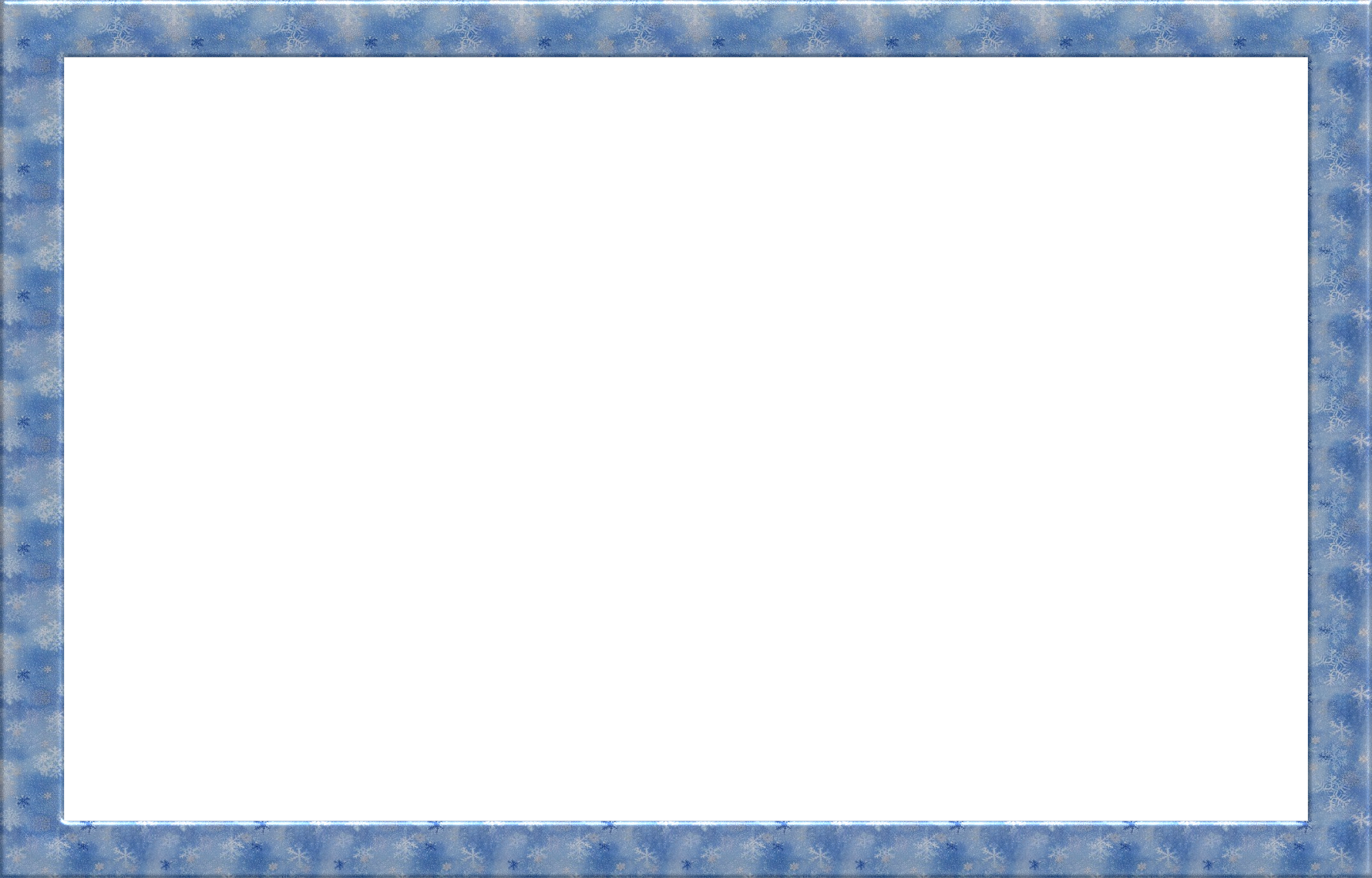 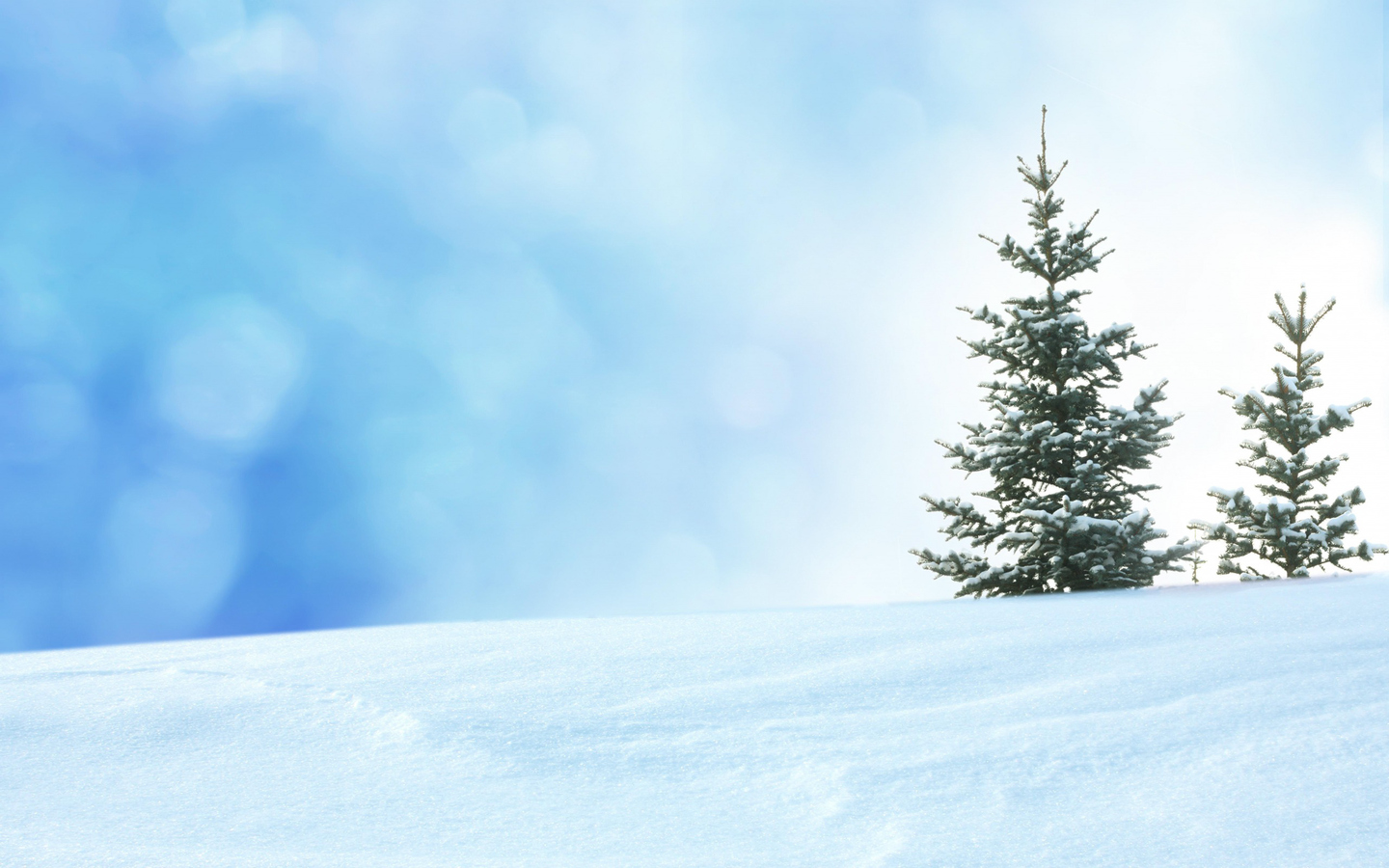 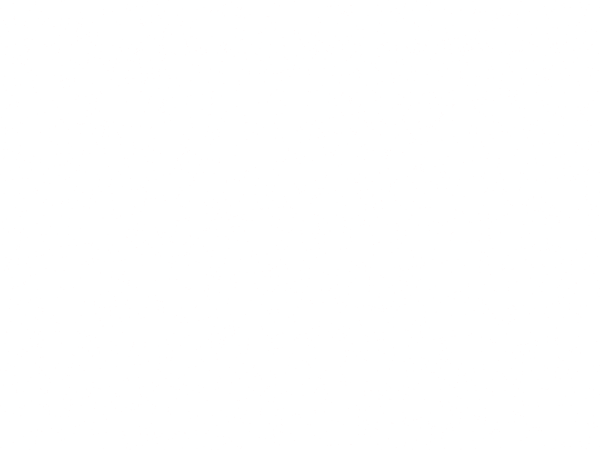 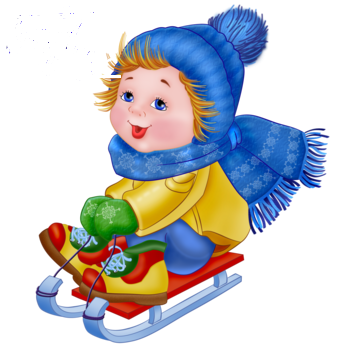 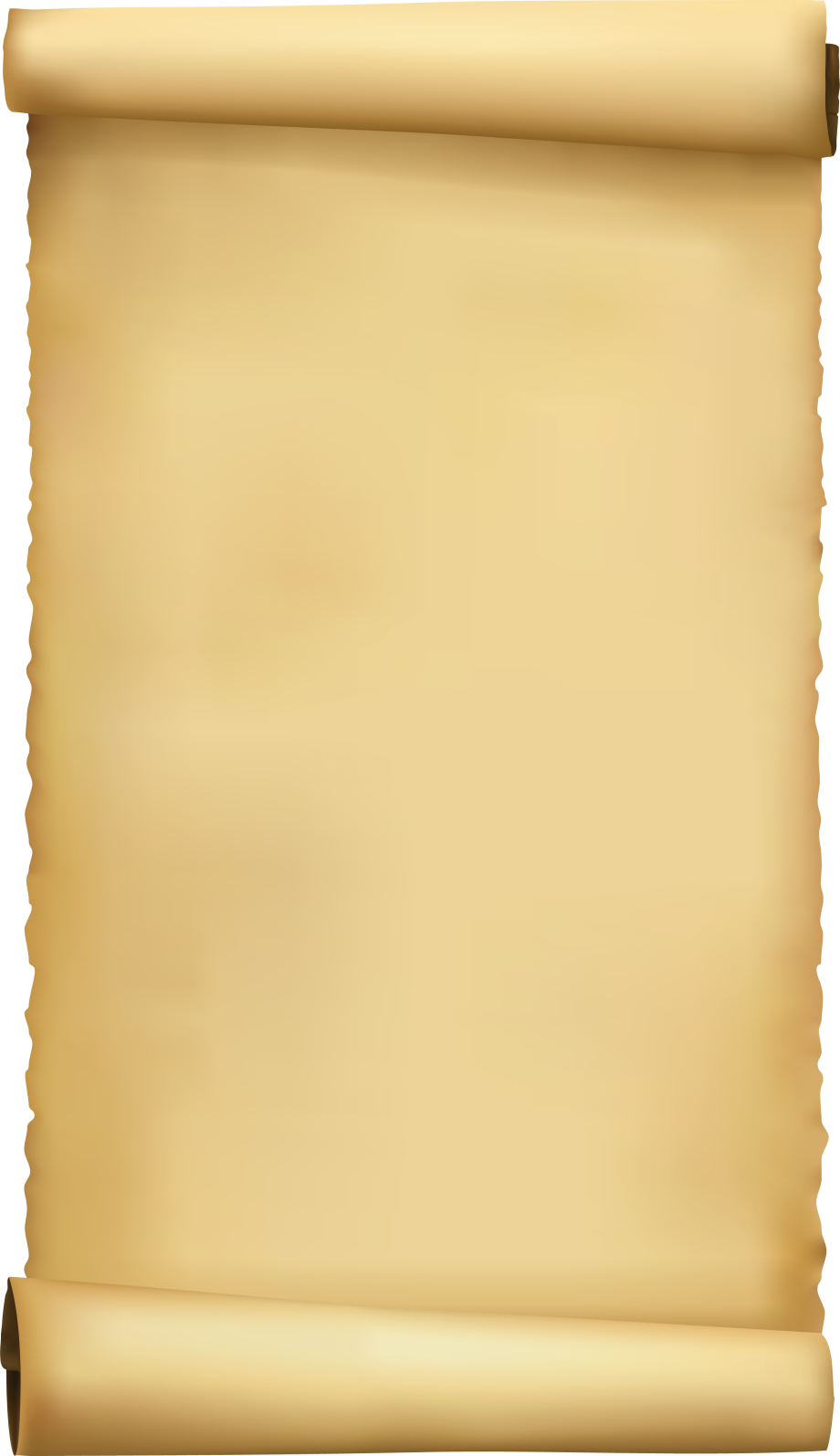 ЕДВА ПОВЕЯЛО ЗИМОЙ-
ОНИ ВСЕГДА СО МНОЙ.
СОГРЕЮТ ДВЕ СЕСТРИЧКИ.
ЗОВУТ ИХ...
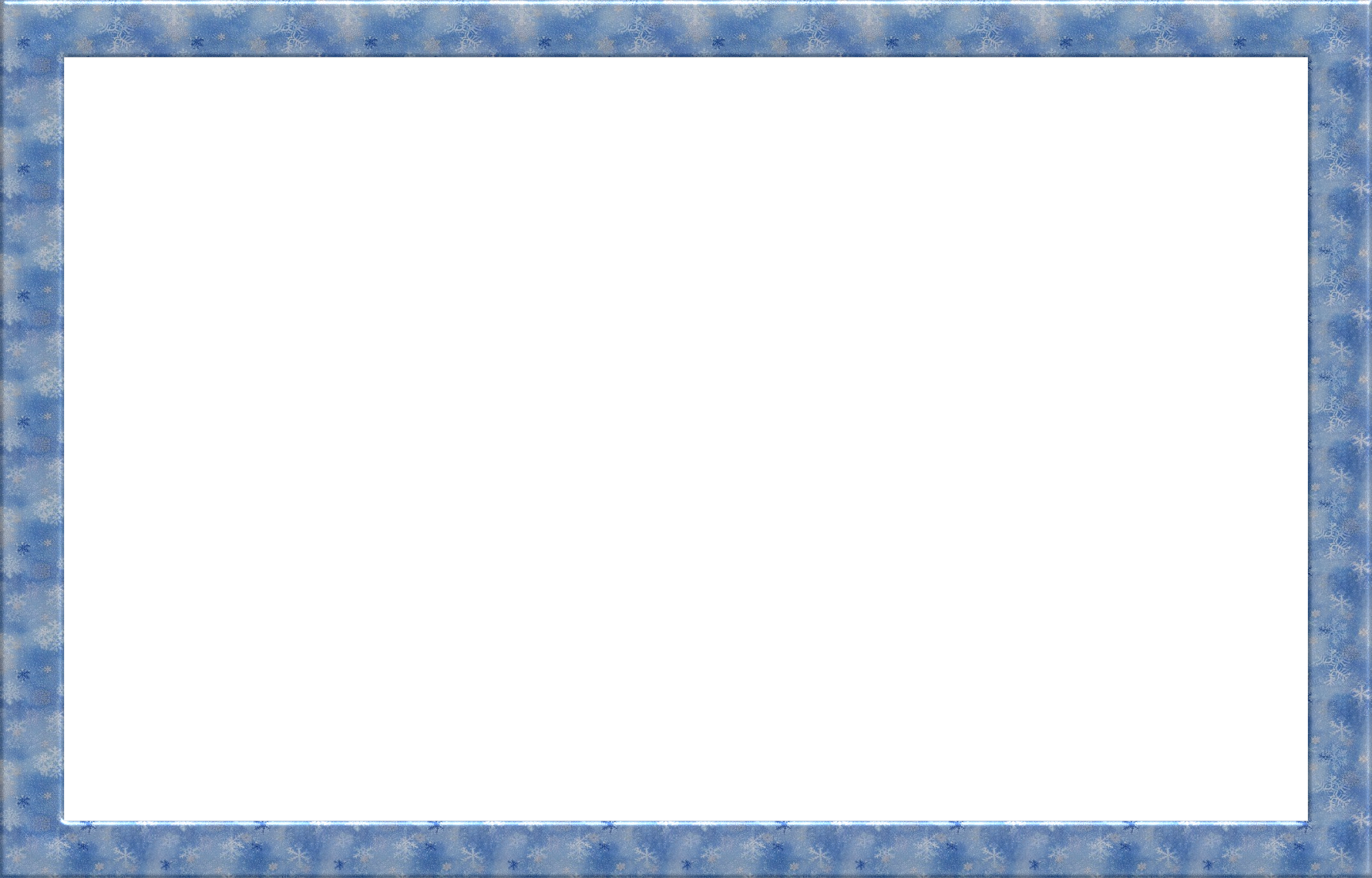 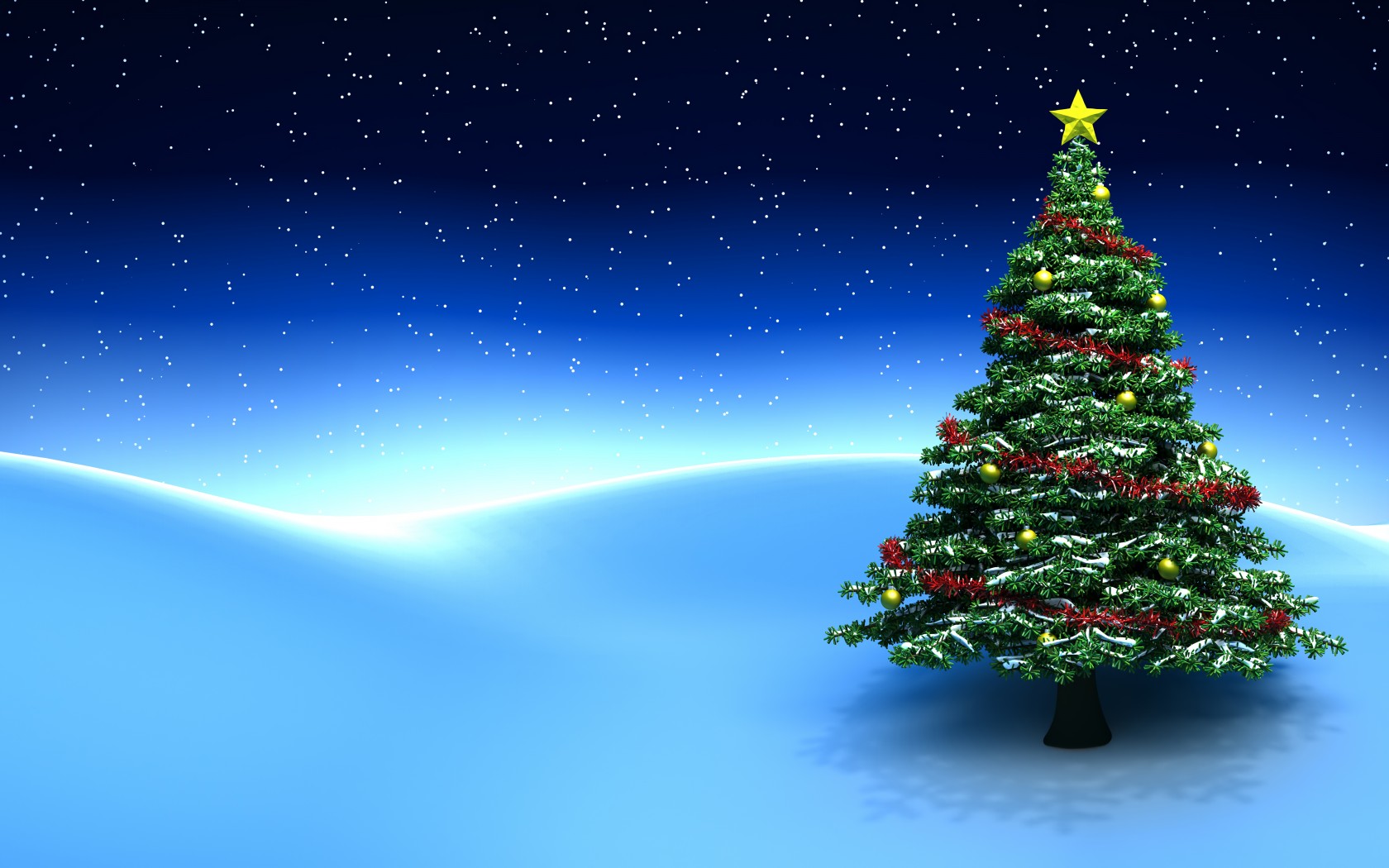 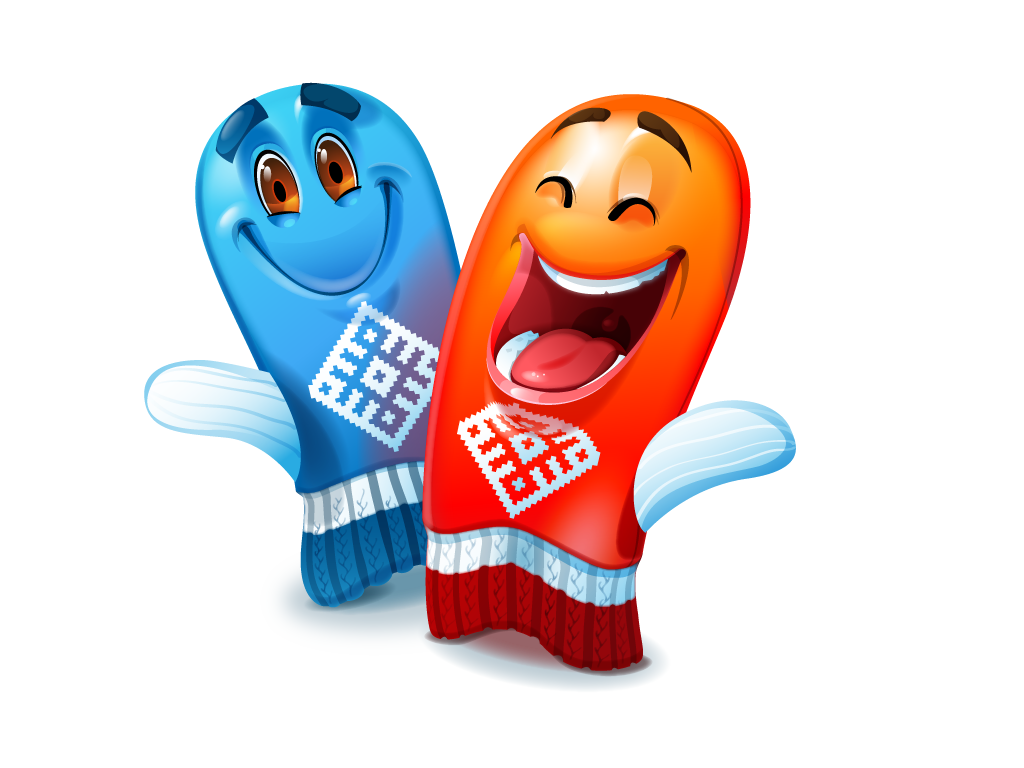 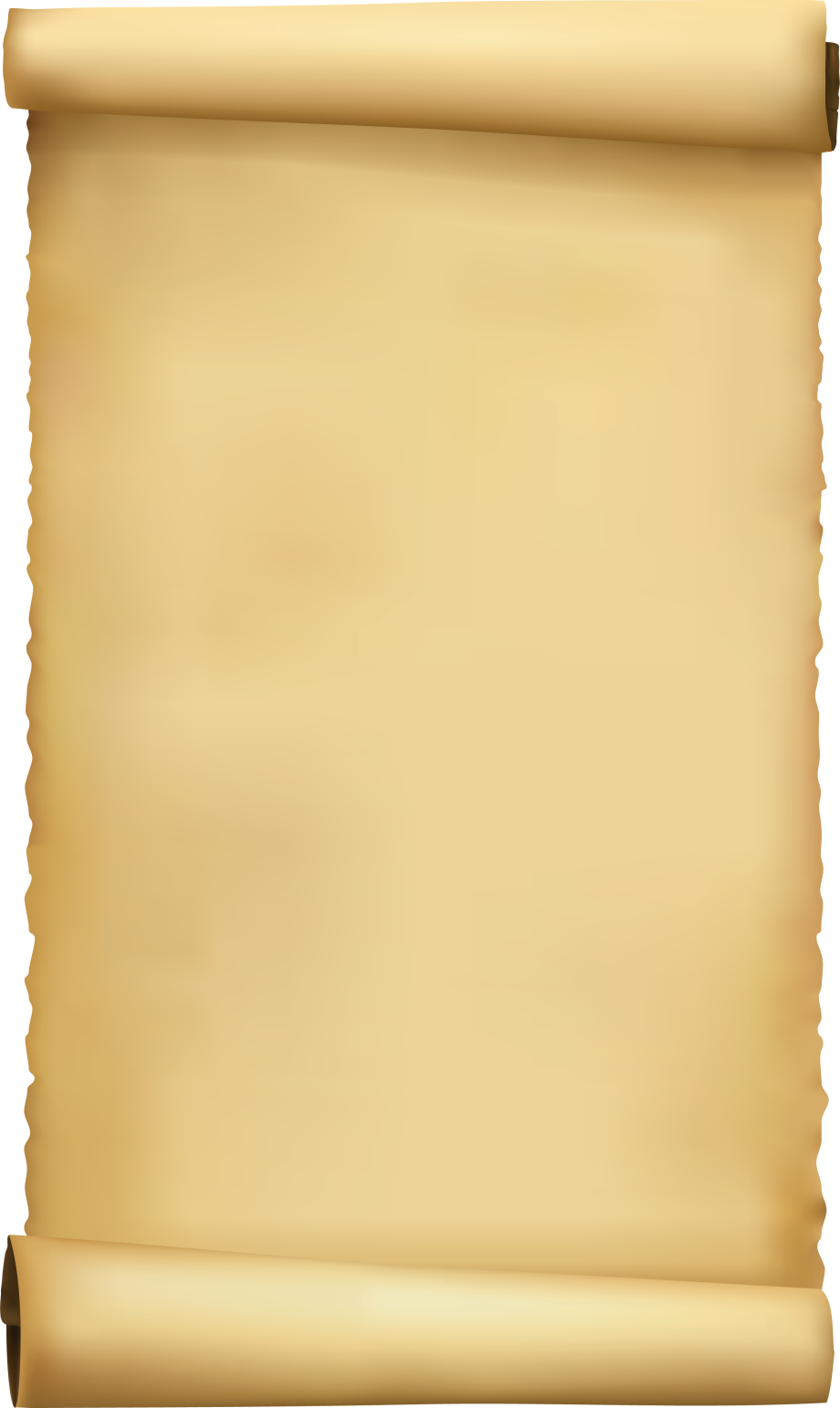 ЭТО НЕ МЕДВЕЖЬЯ ЛАПА,НО КОЛЮЧА И МОХНАТА.
ДЕТИ, НЕУЖЕЛИ
ЭТО ЛАПА...
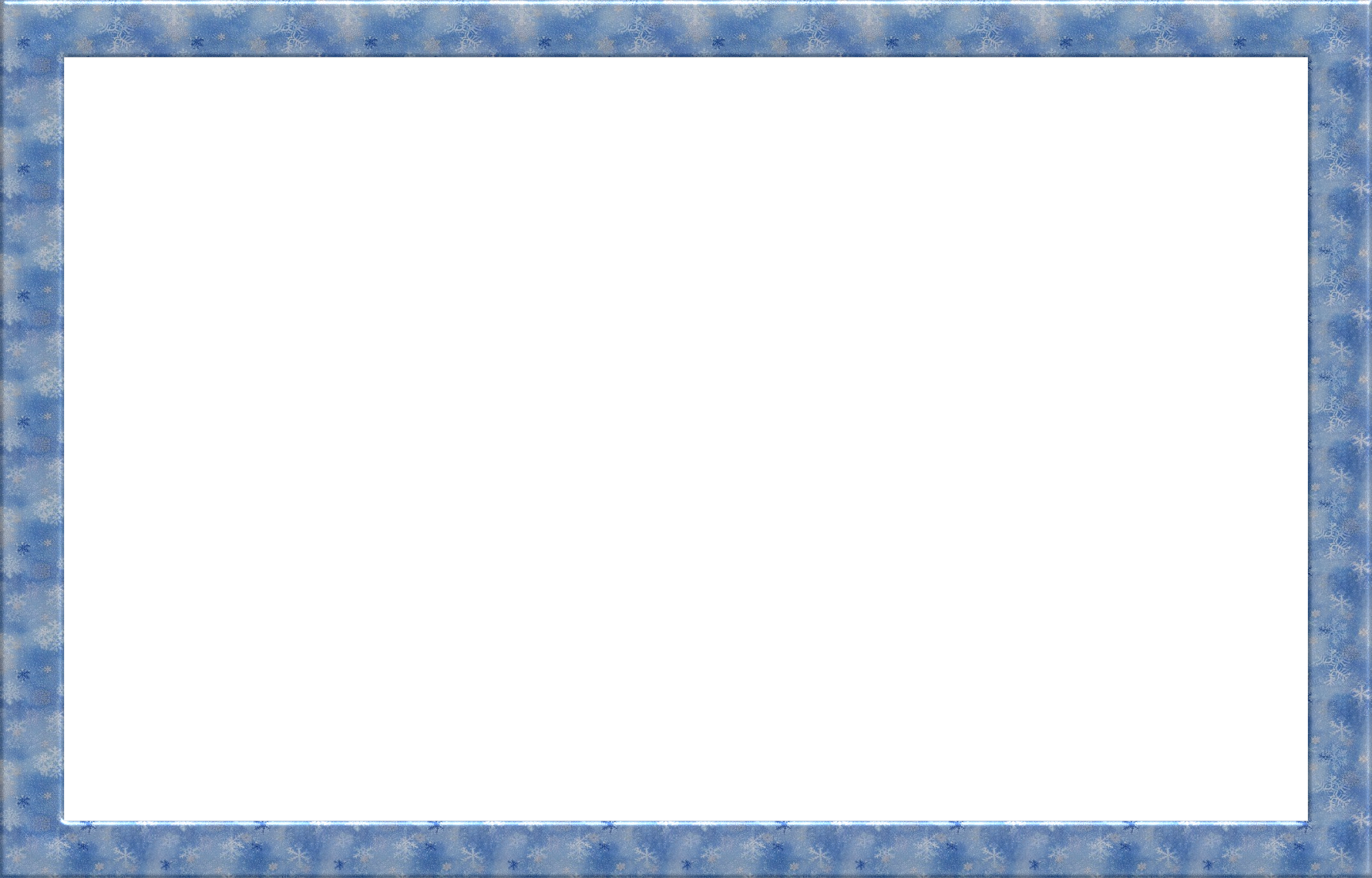 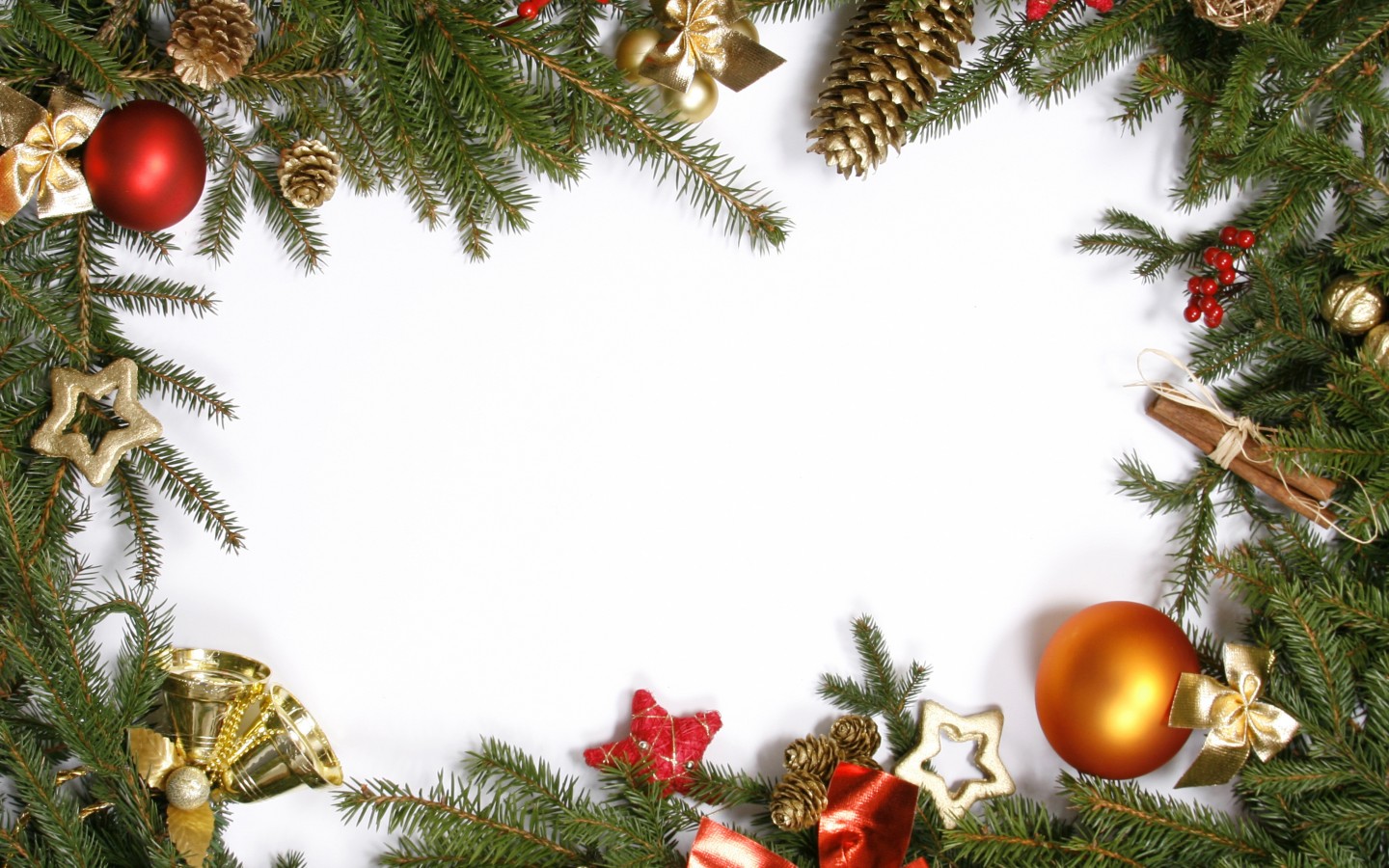 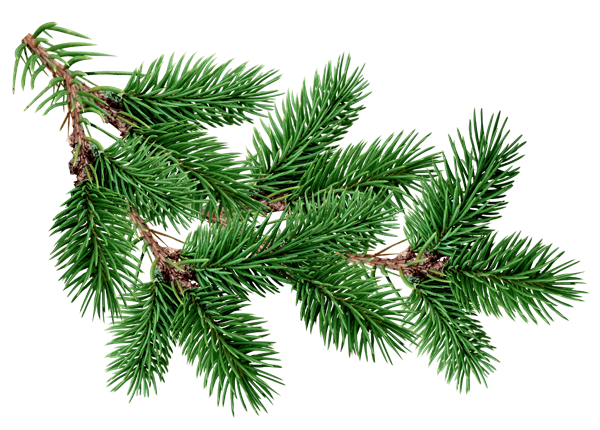 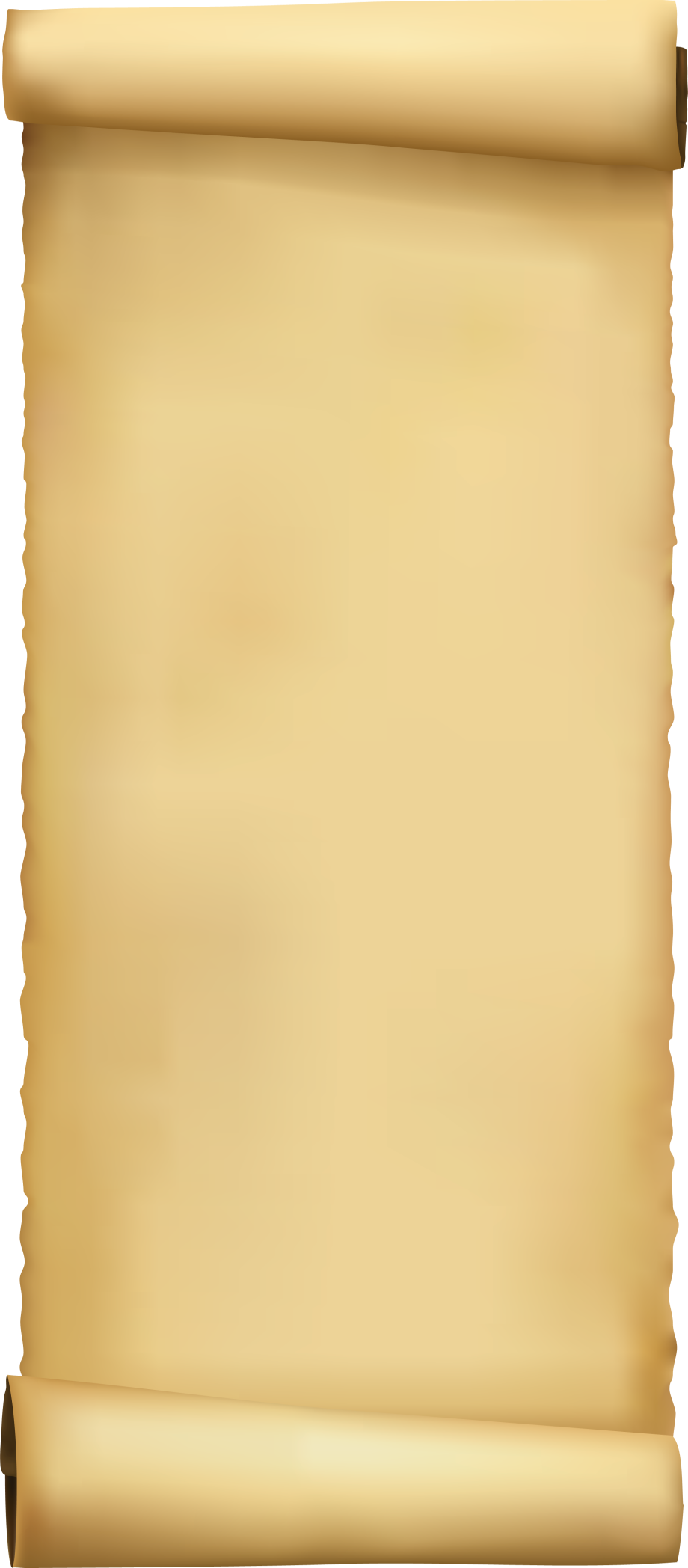 НОГ ОТ РАДОСТИ НЕ ЧУЯ,
С ГОРКИ СНЕЖНОЙ ВНИЗ ЛЕЧУ Я.
СТАЛ МНЕ СПОРТ РОДНЕЙ И БЛИЖЕ.
ПОМОГЛИ МНЕ В ЭТОМ...
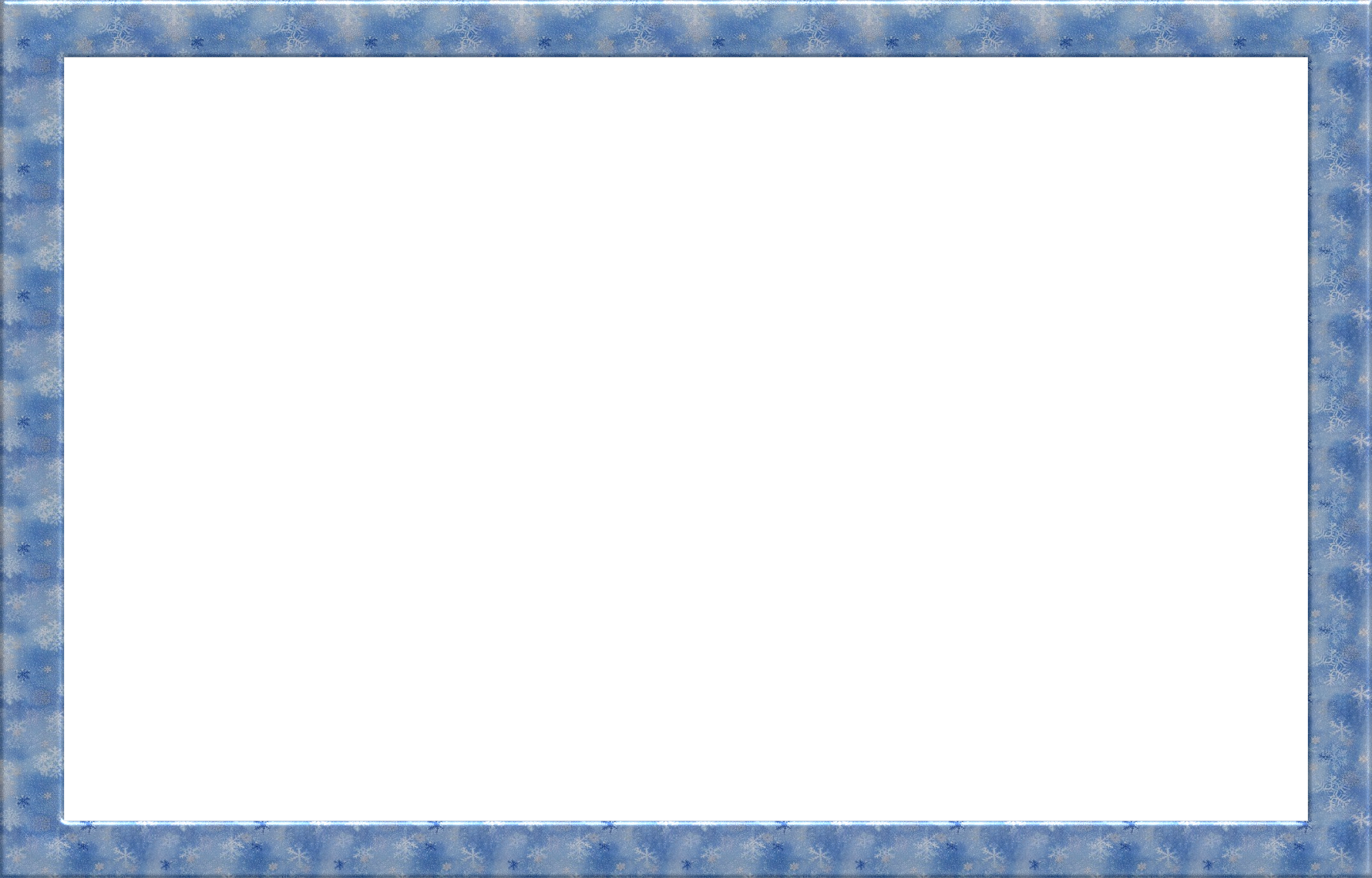 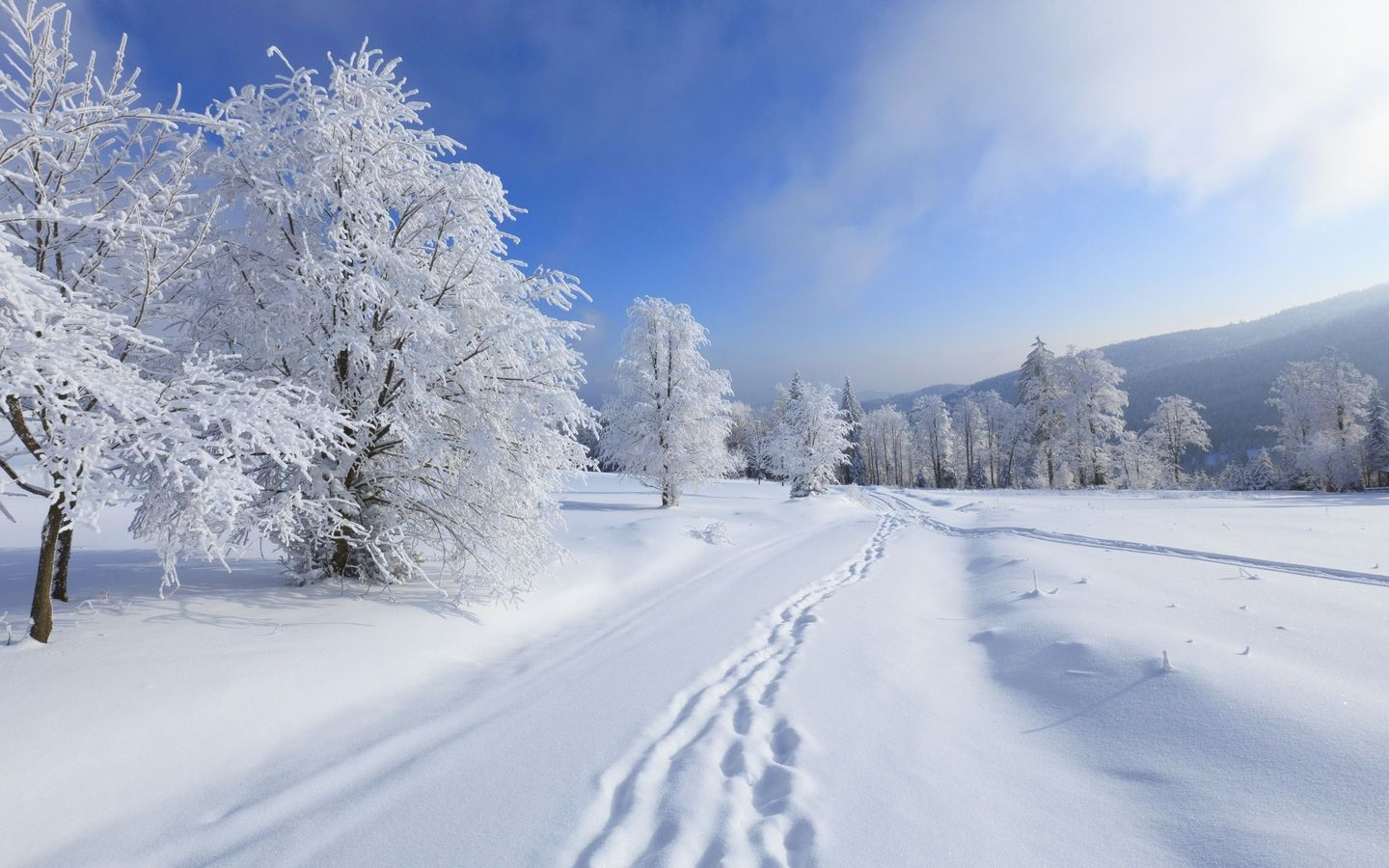 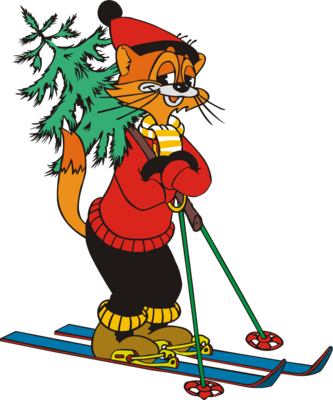 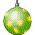 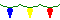 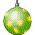 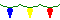 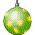 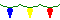 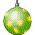 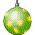 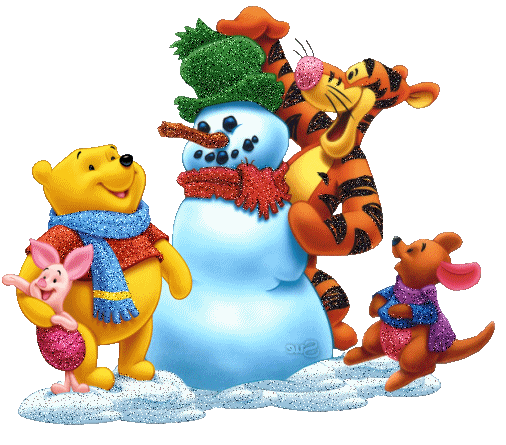